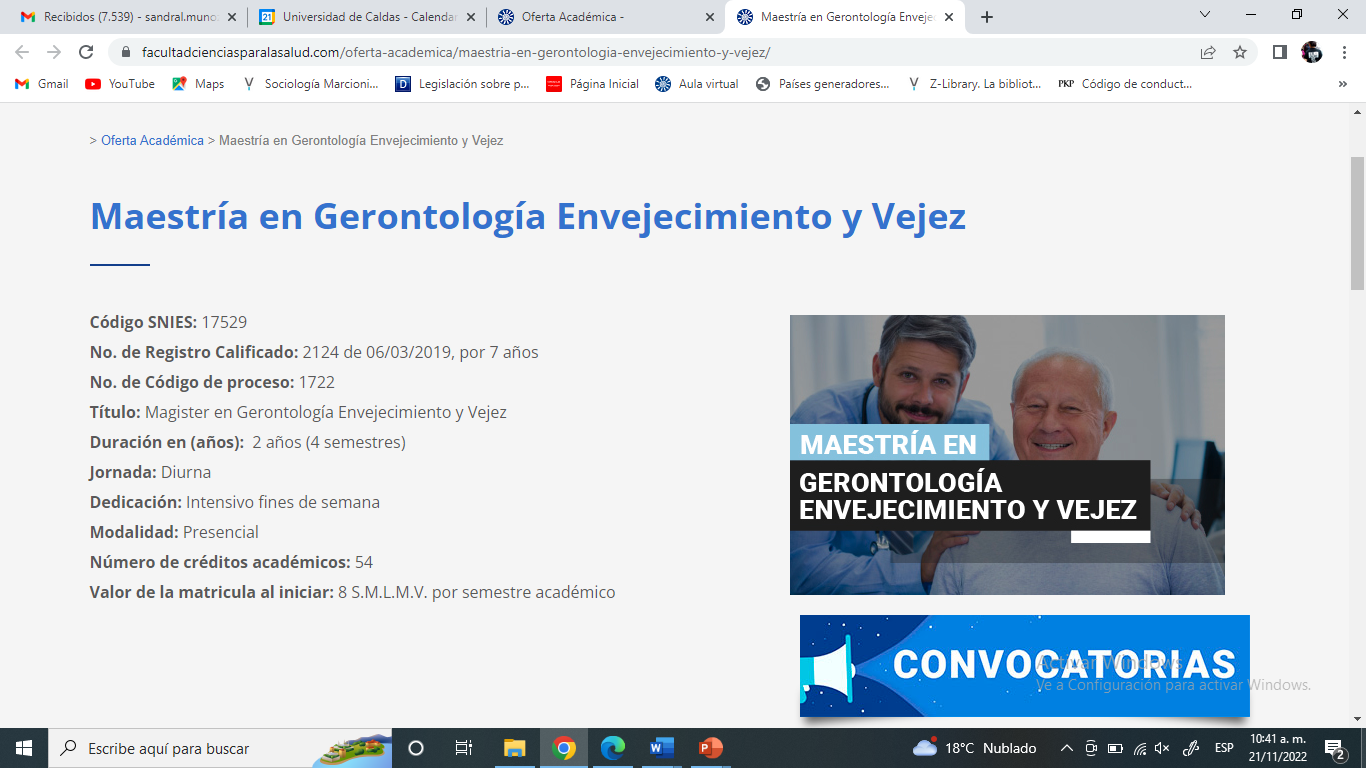 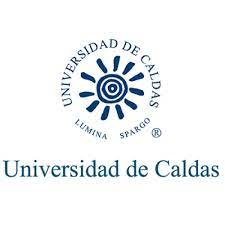 Prevención de las violencias en
 contra de las personas mayores
Sandra Lorena Muñoz Herrera
Socióloga
Mag. Gerontología. Envejecimiento y vejez
Docente Universidad de Caldas
Co-cordinadora del Semillero Desigualdades Sociales
sandral.munoz@ucaldas.edu.co
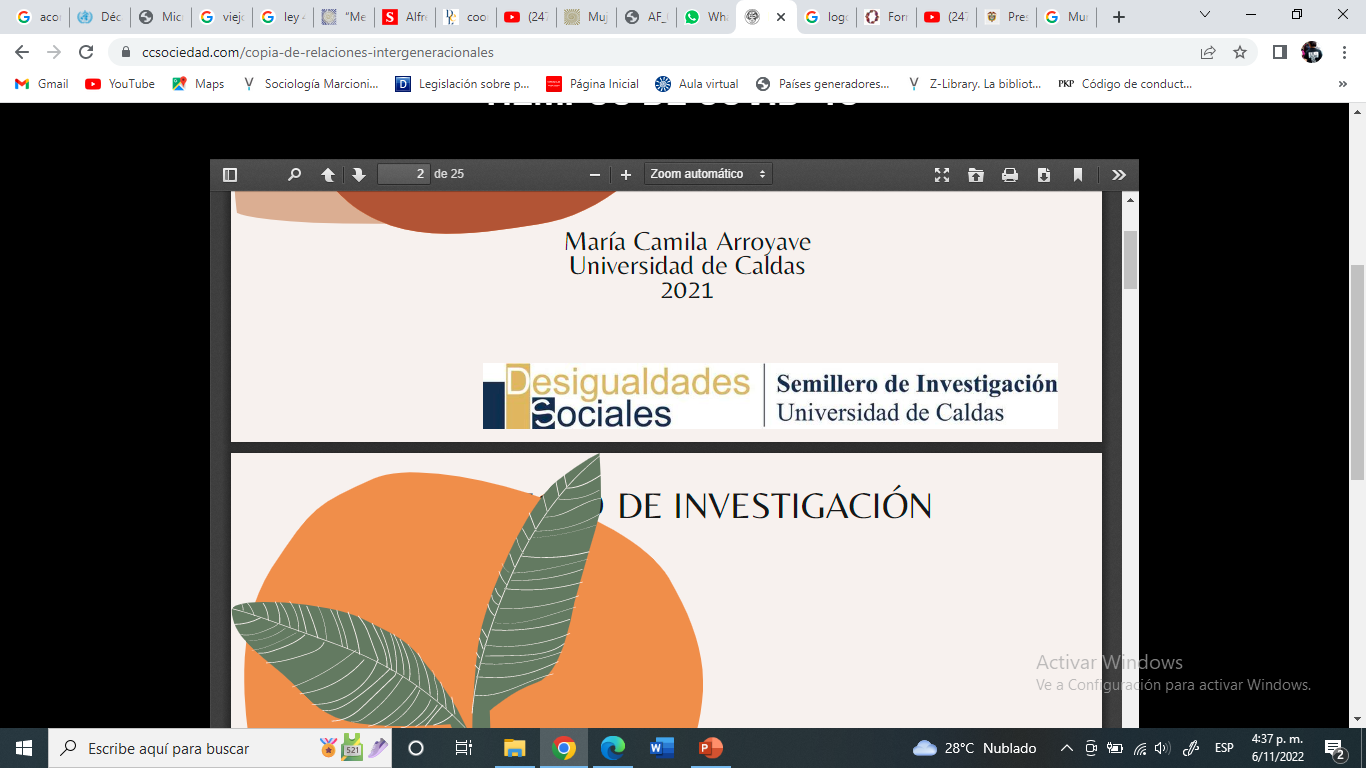 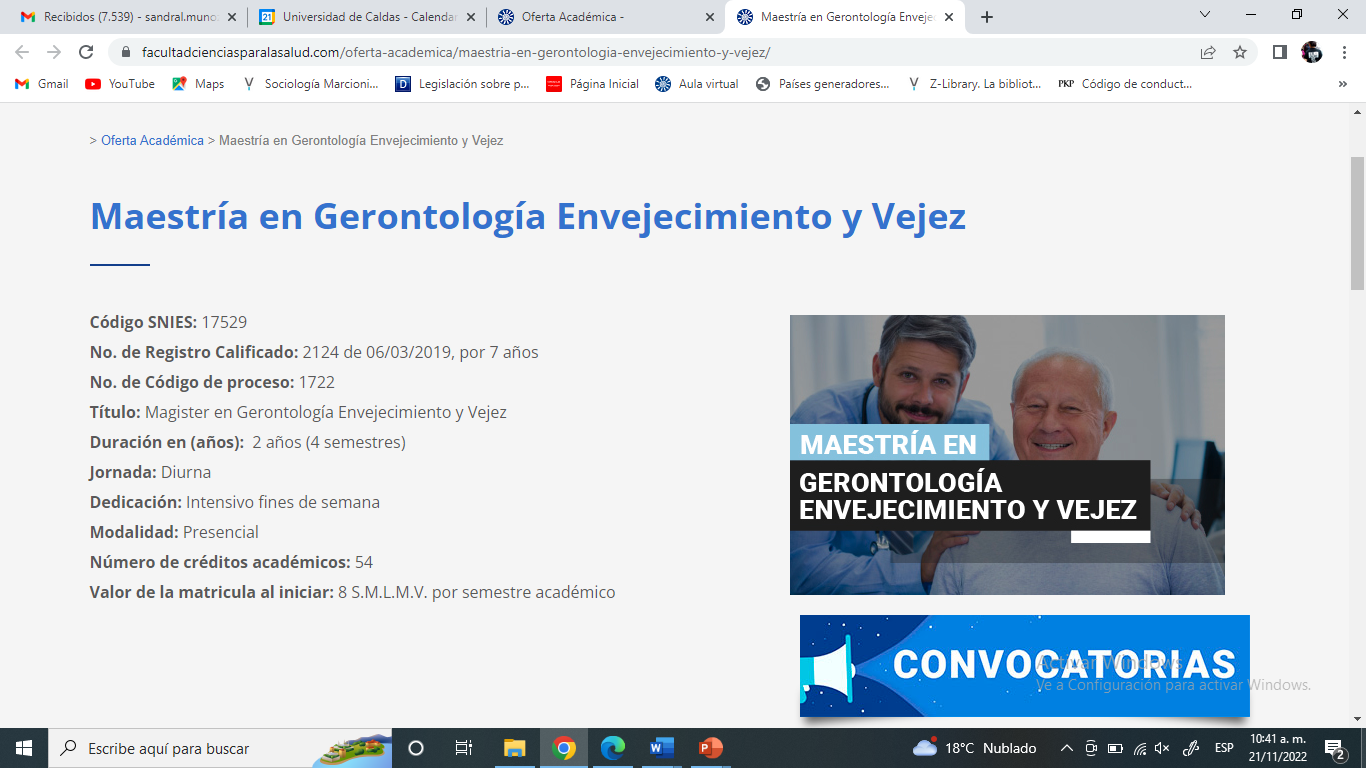 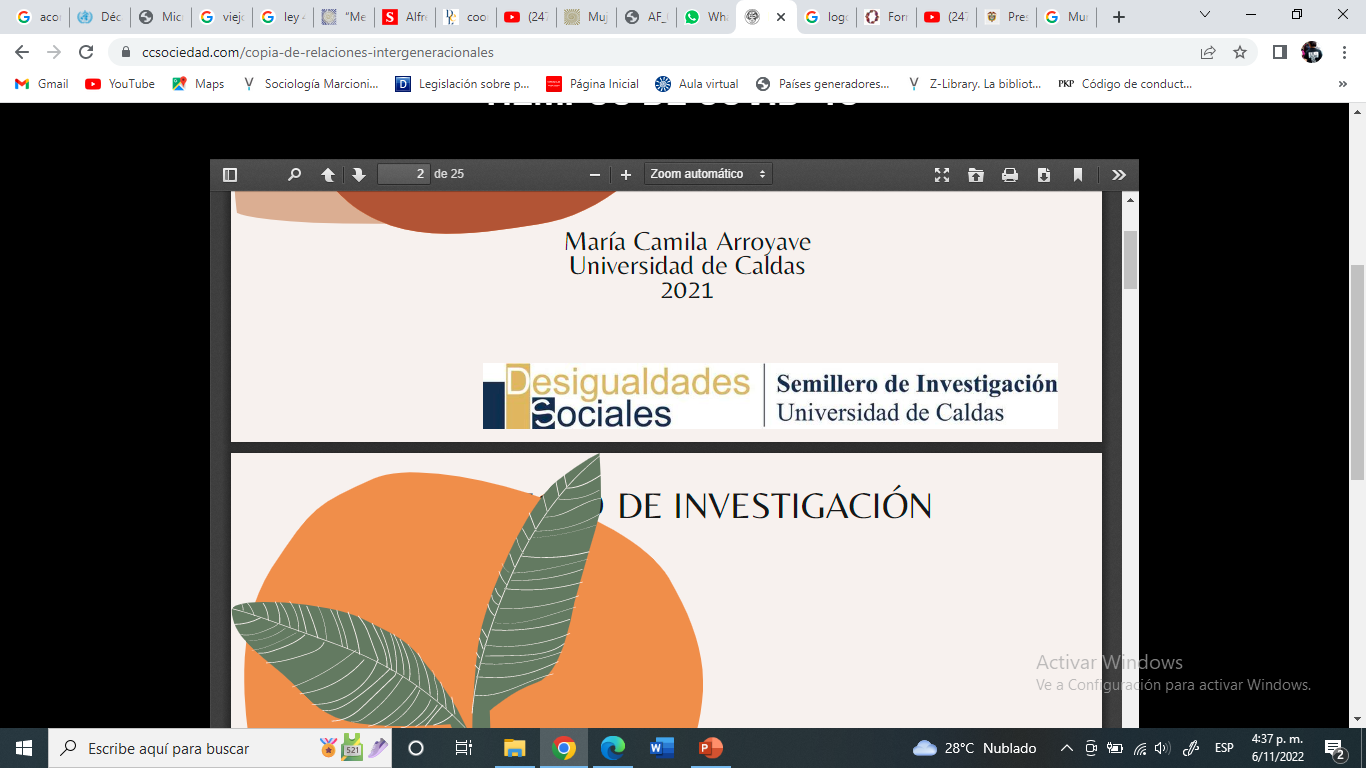 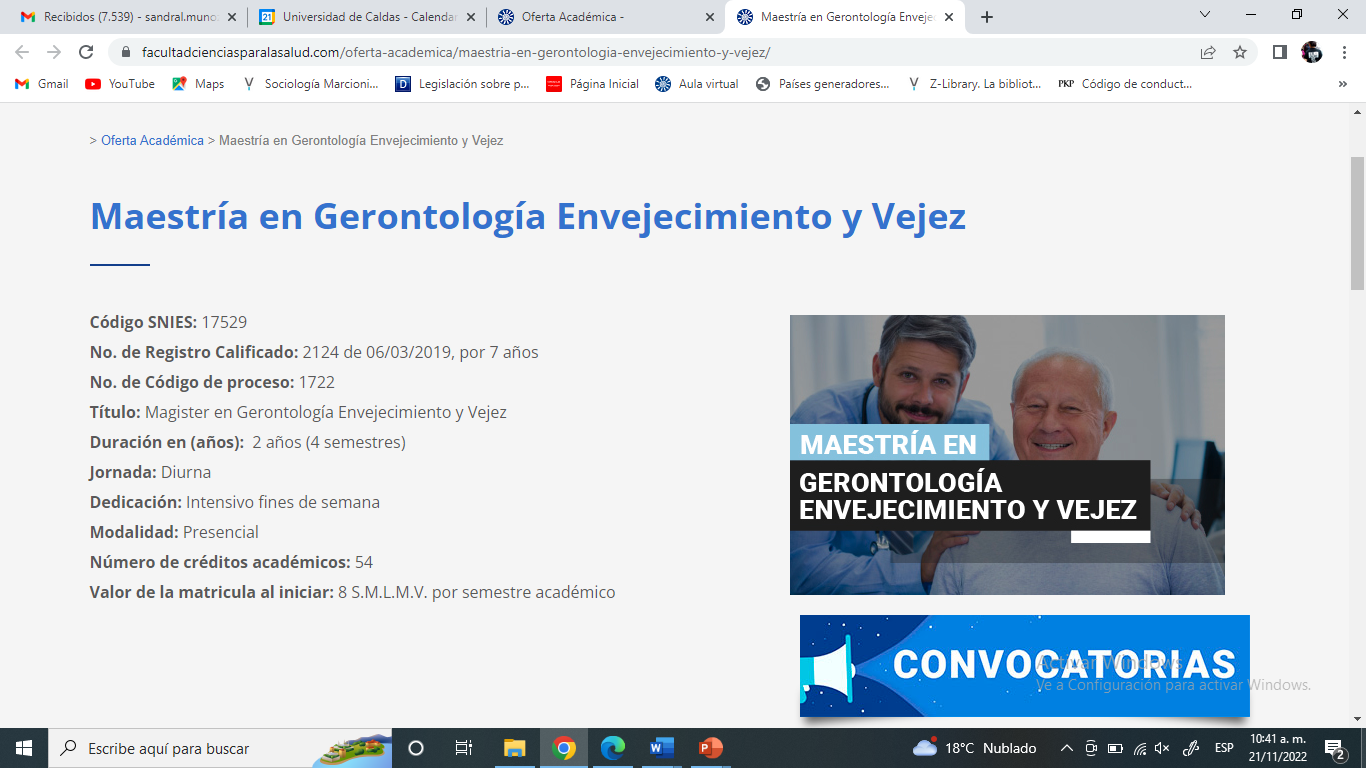 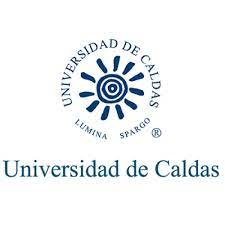 Prevenir las violencias
La prevención de las violencias en contra de las personas mayores incluye:

La gestión de medidas, ya sean de carácter social, educativo, cultural, político, económico, para mitigar, evitar y/o erradicar algún tipo de afectación, daño o resultado adverso, que se haya venido presentando en diferentes entornos, ambientales, en la sociedad en general o en colectivos particulares, o que pueda darse como resultado de acciones u omisiones.
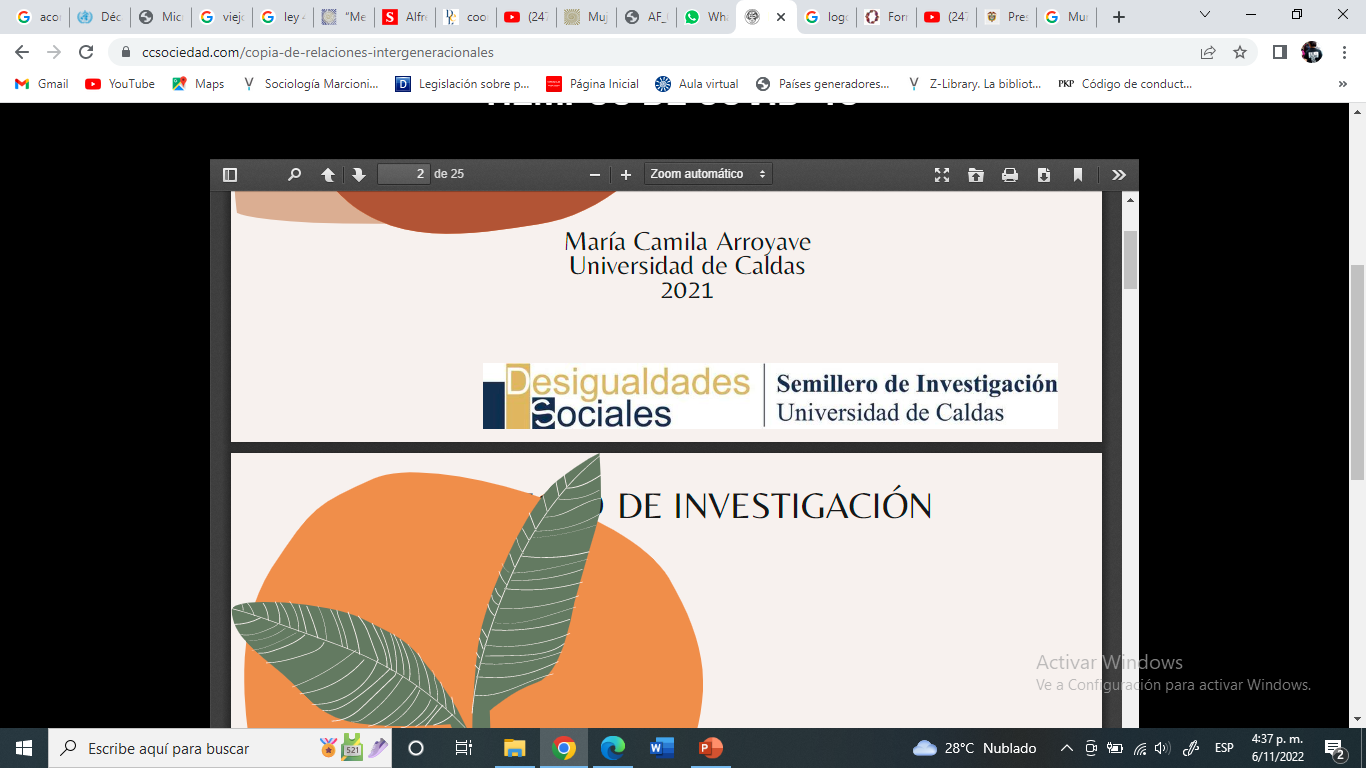 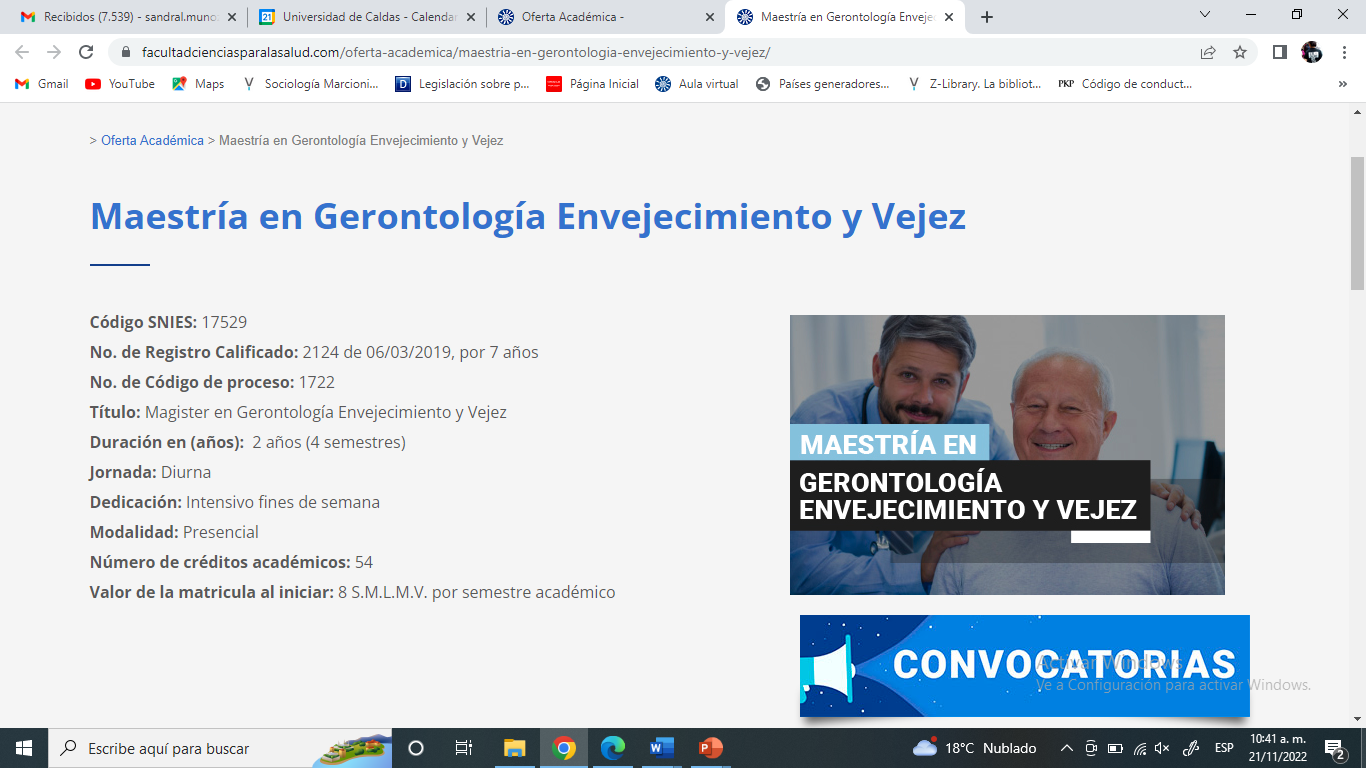 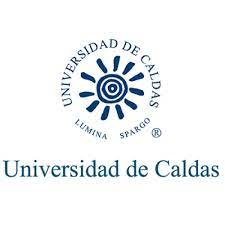 Violencia, maltrato y abuso
Lo que tienen en común estos tres escenarios, es que se refieren a acciones que se basan en comportamientos que afectan la dignidad del otro, en este caso las personas ancianas.

Pero no son lo mismo.
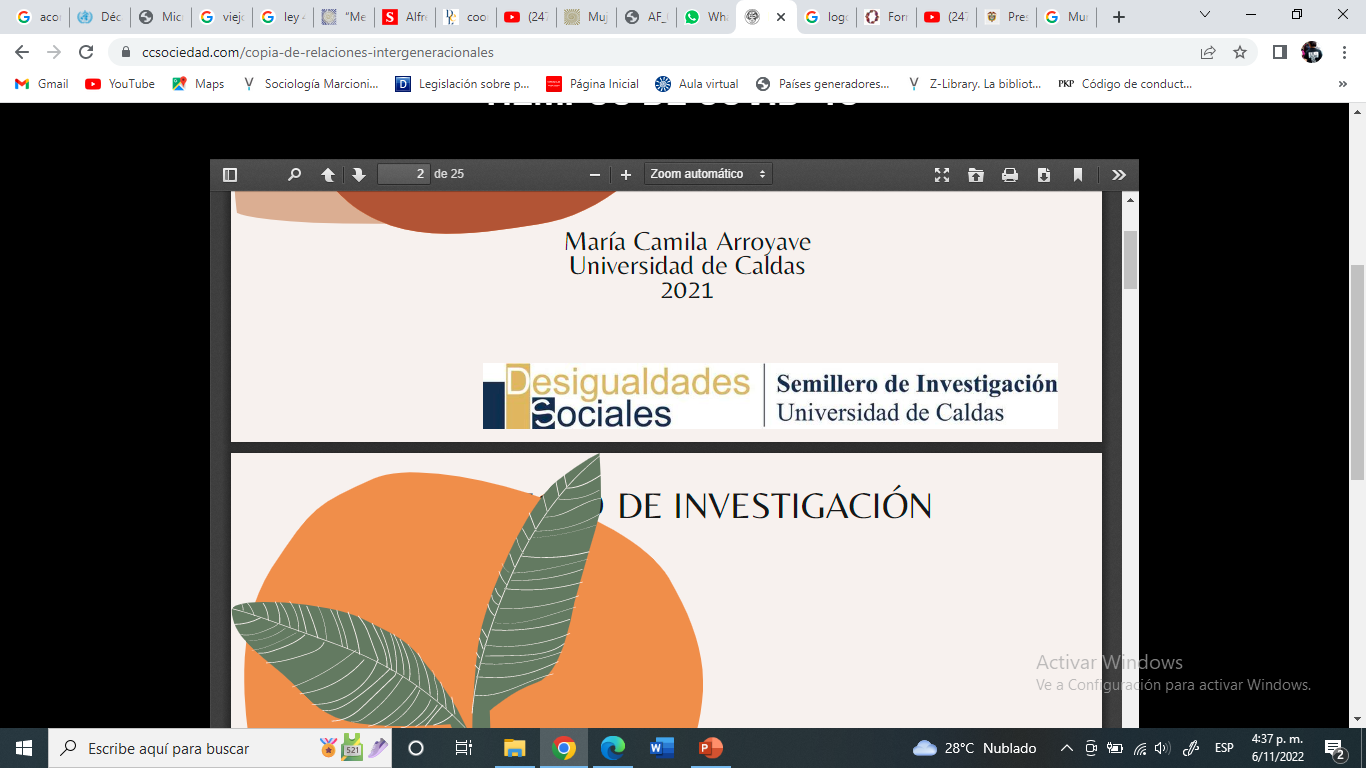 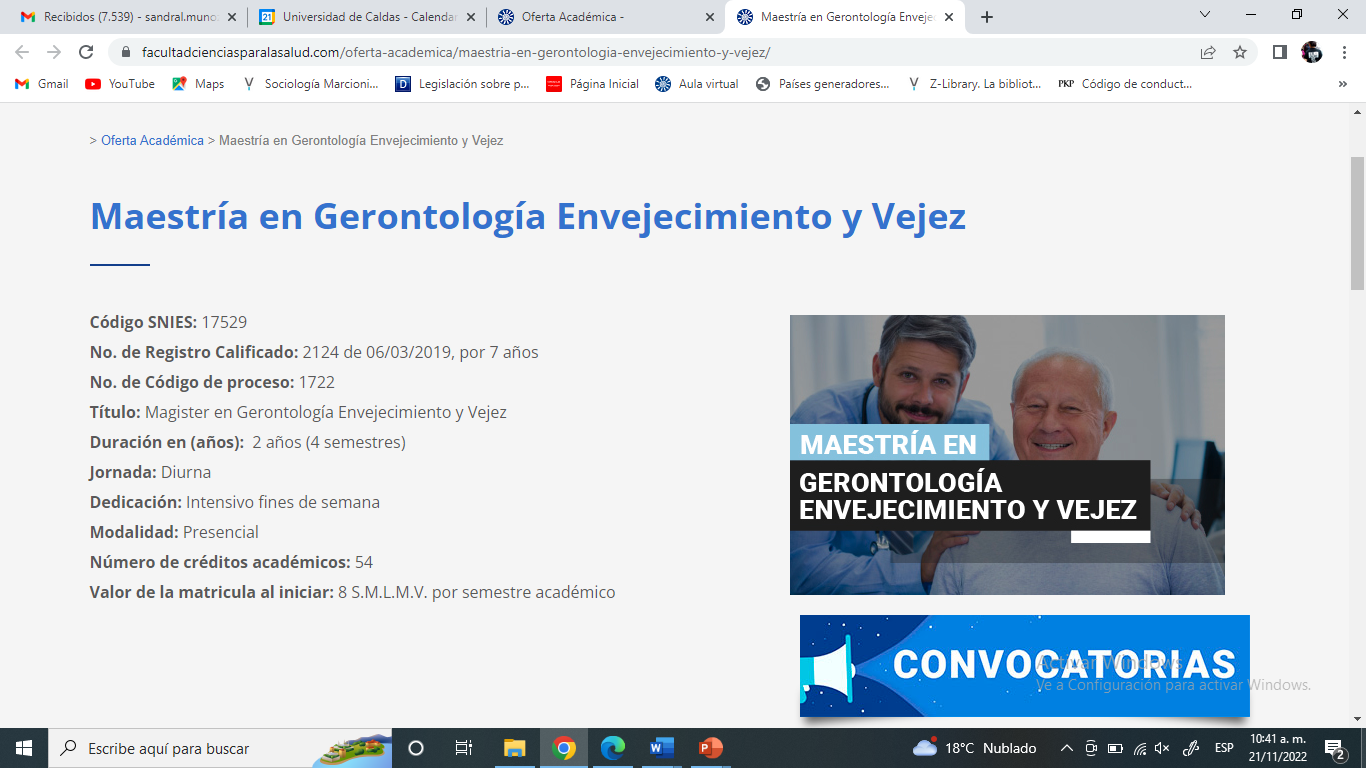 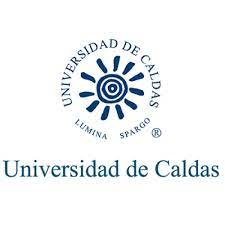 Violencia
La violencia es el “uso intencional de la fuerza física o el poder real o como amenaza contra uno mismo, una persona, grupo o comunidad que tiene como resultado la probabilidad de daño psicológico, lesiones, la muerte, privación o mal desarrollo”. OPS

Es un concepto que engloba tres campos:

Violencia directa.
Violencia Indirecta. Estado, políticas, corrupción
Violencia Cultural. Discriminación, rechazo, estereotipos
Daños a la naturaleza
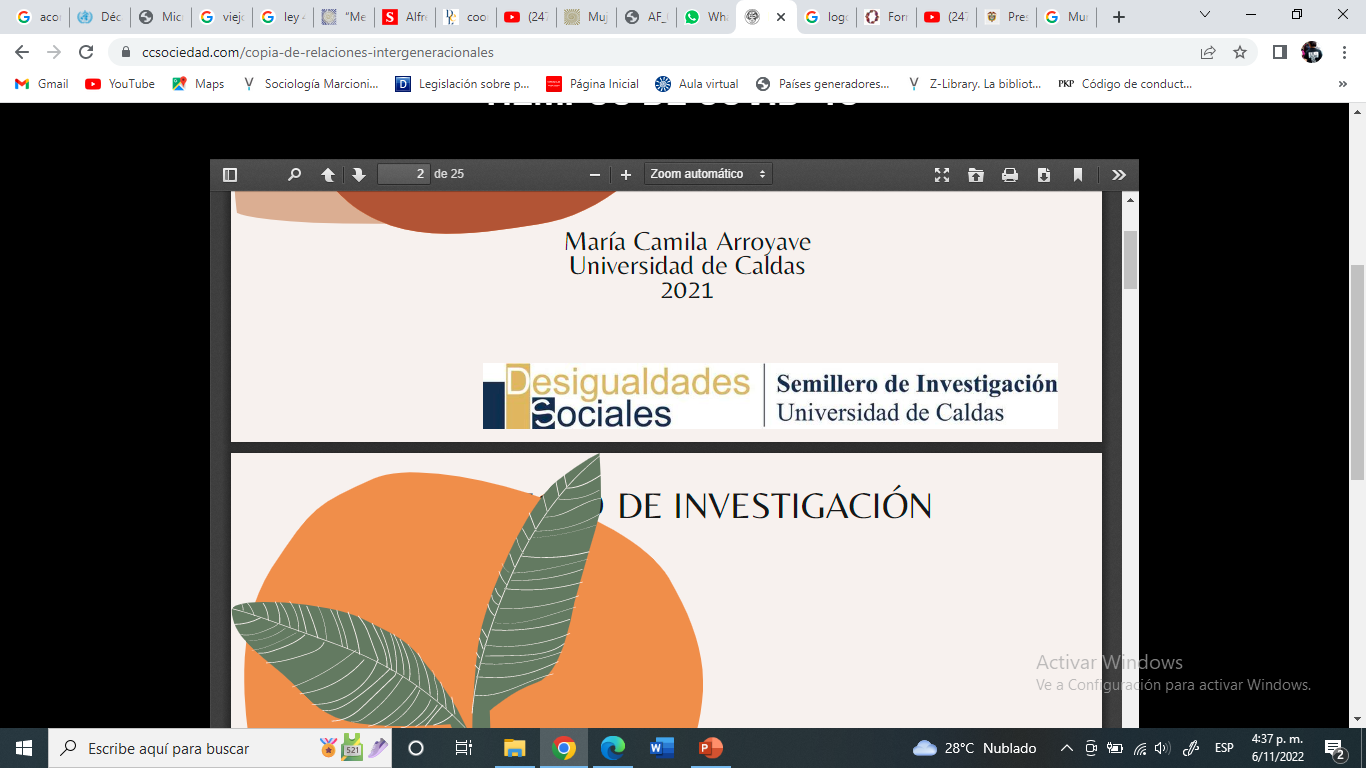 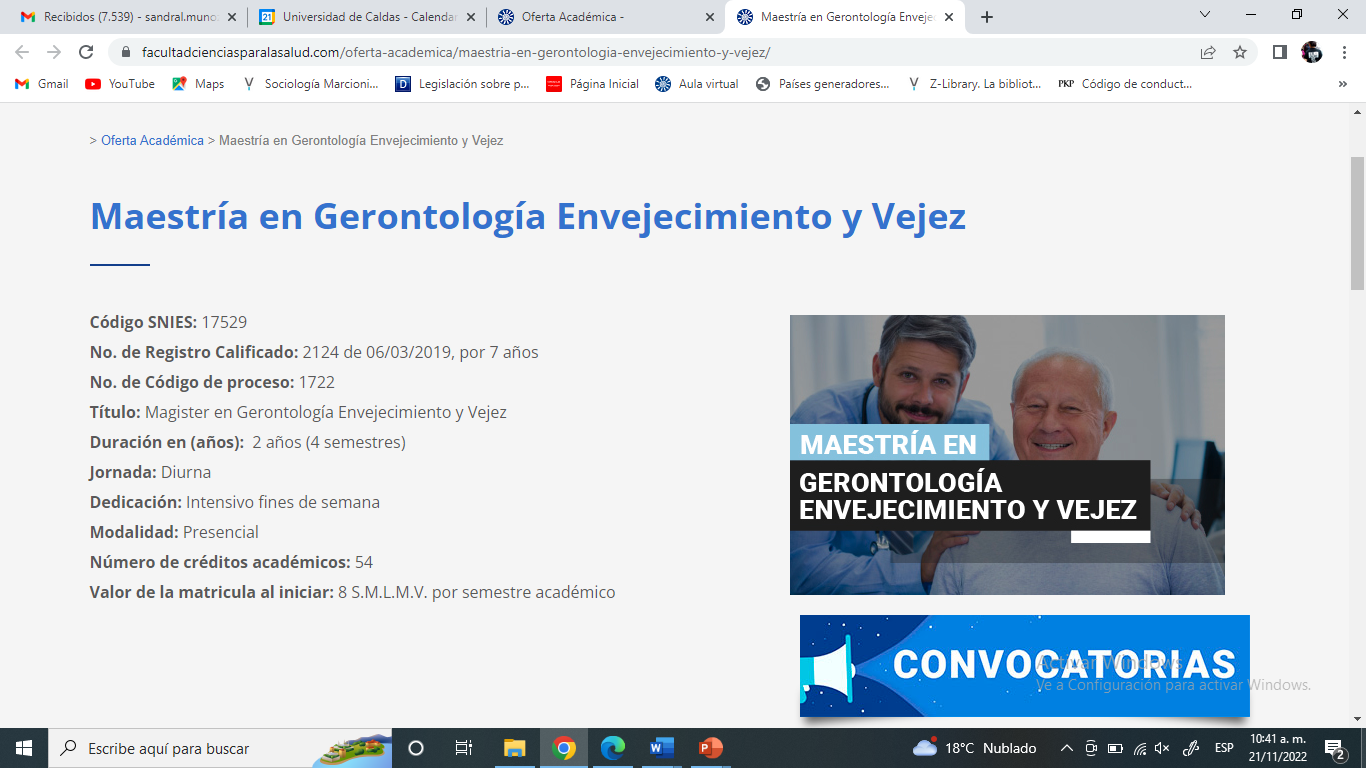 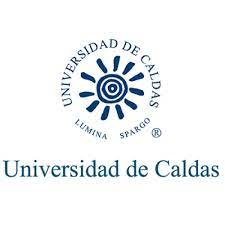 Maltrato – Malos tratos
“Es todo acto u omisión como consecuencia del cual hay un daño o riesgo de daño para la salud o el bienestar de la persona” (American Medical Association (AMA) 1987) 

Maltrato físico
Maltrato psicológico
Maltrato económico
Maltrato verbal
Maltrato institucional
La negligencia
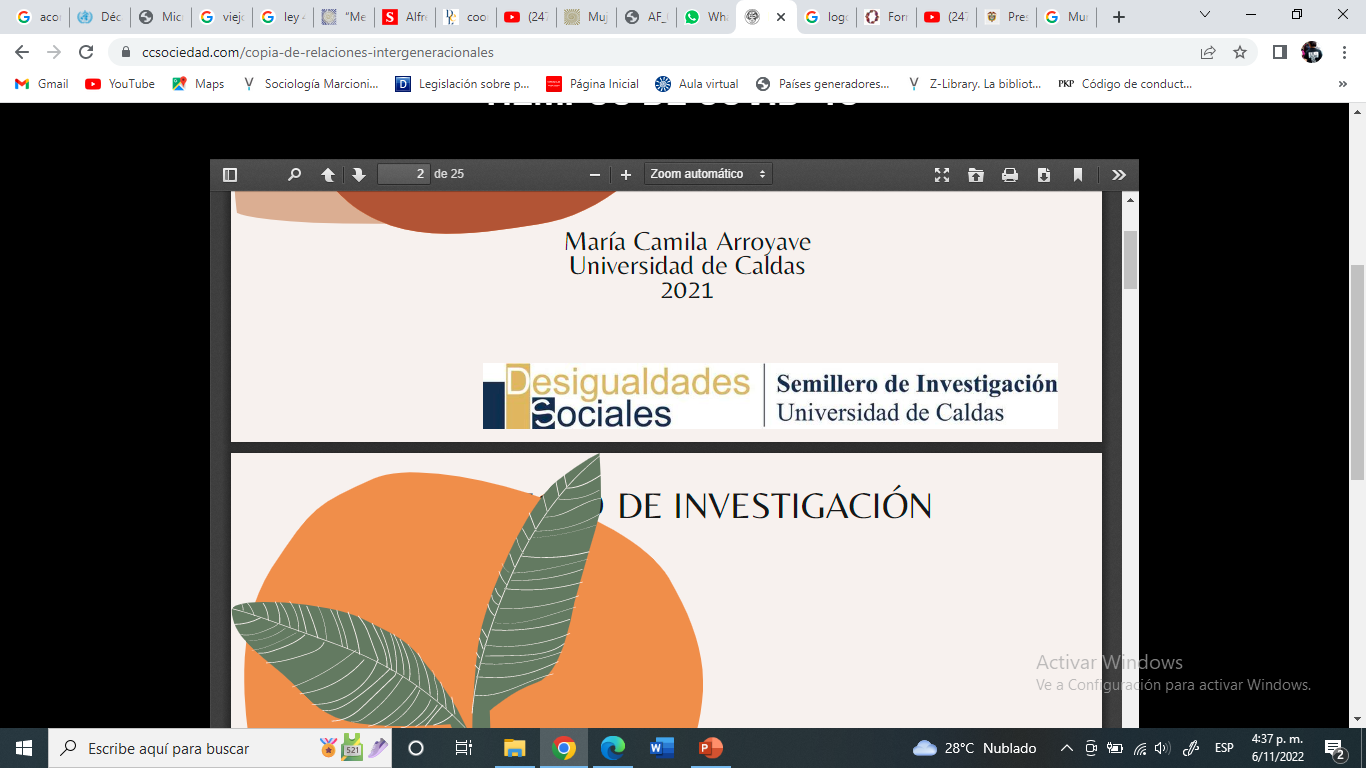 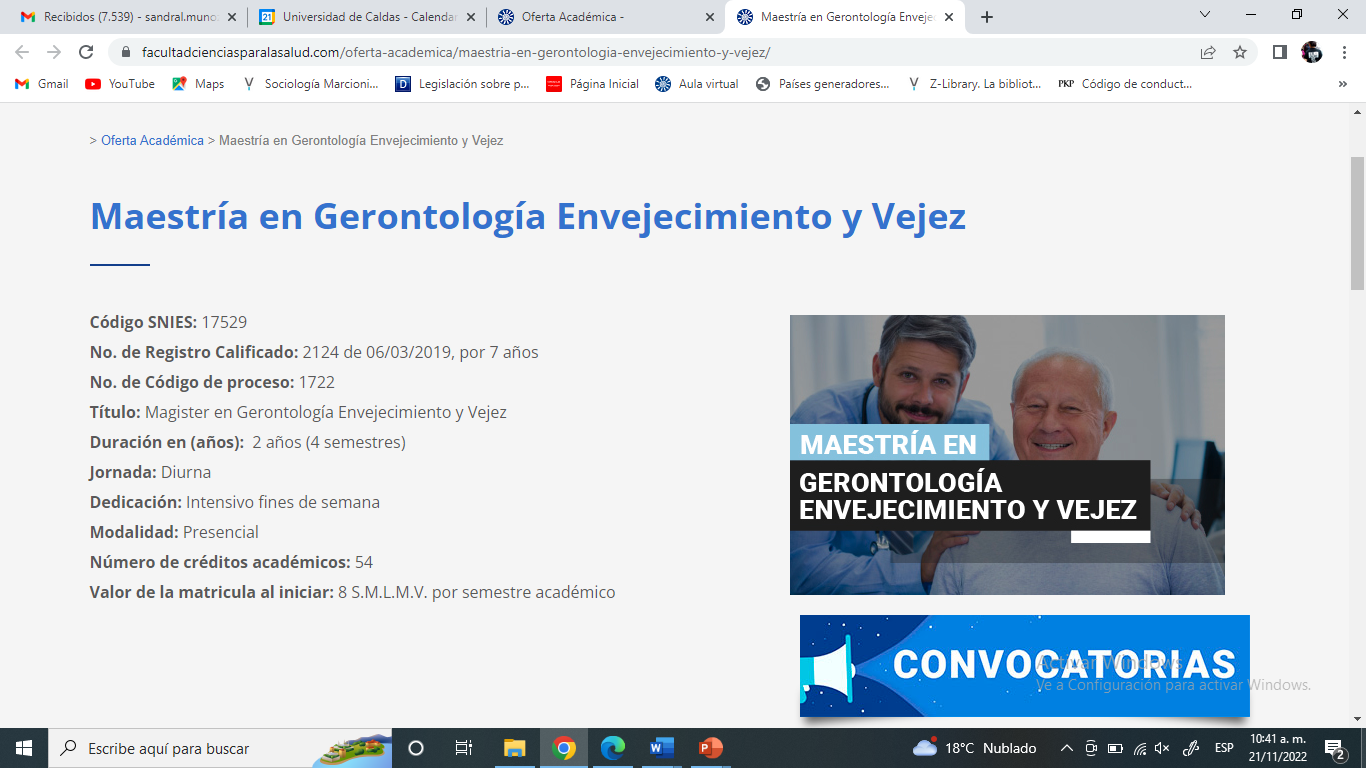 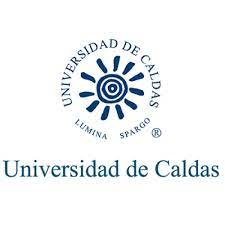 Abuso
Hace referencia a la existencia de una sobre limitación con respecto a algo o alguien, aprovechándose el sujeto que lo lleva a cabo de un elemento, atributo o situación específica que posee o le ha sido cedido para realizar un acto o lograr algo que no le corresponde.
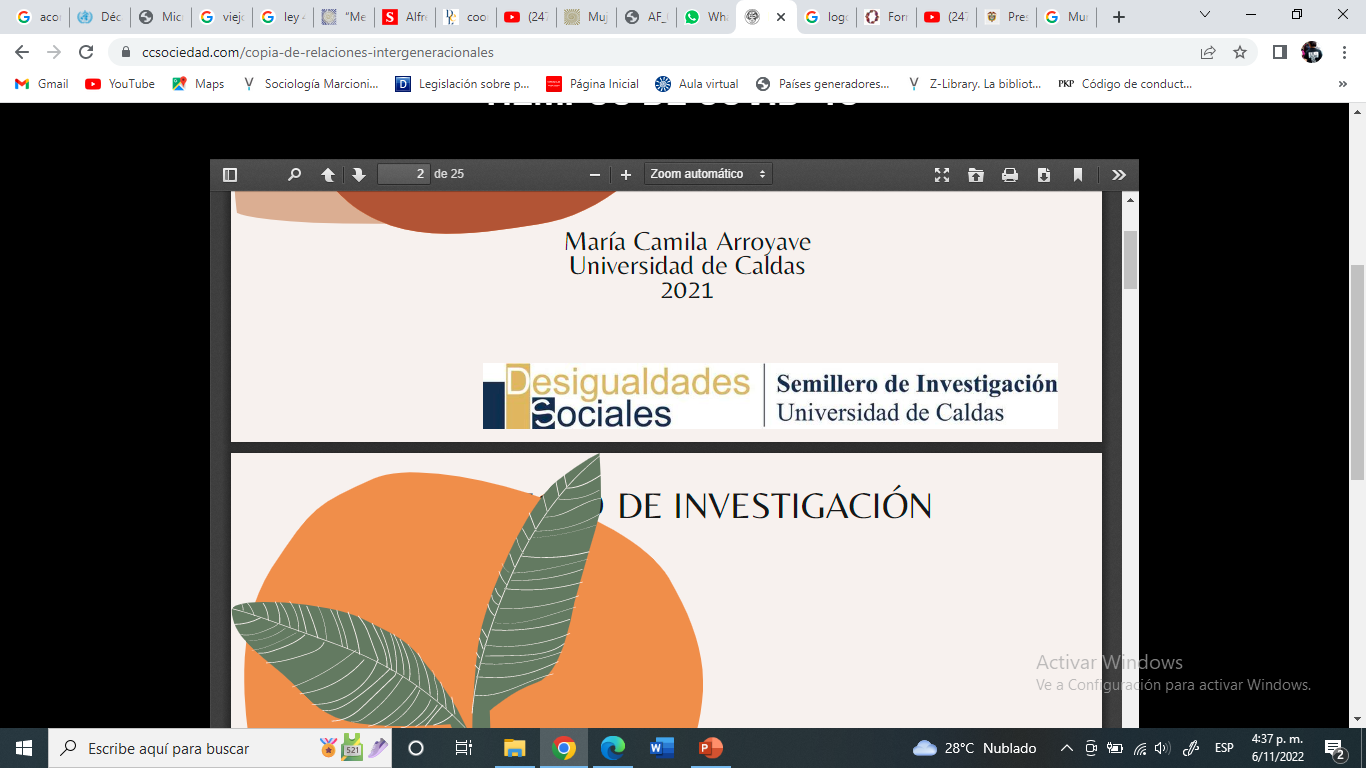 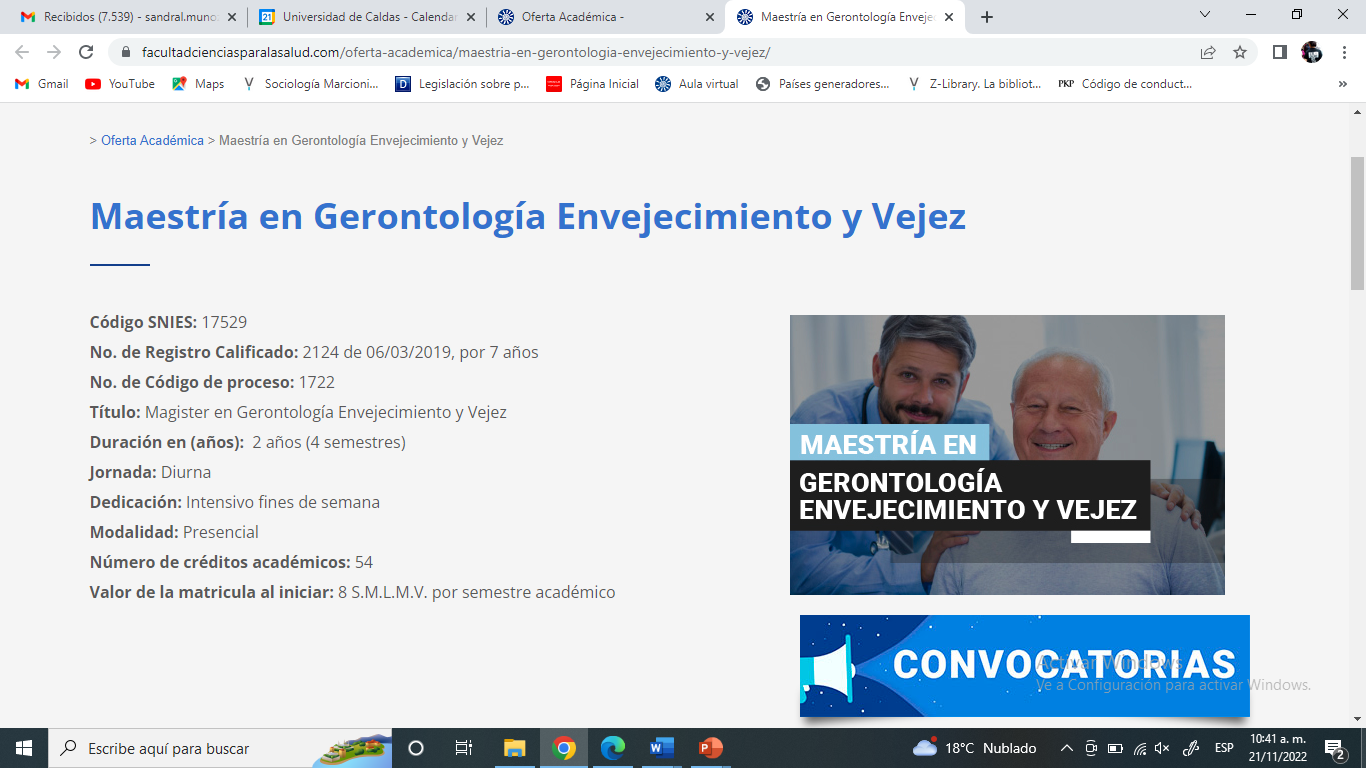 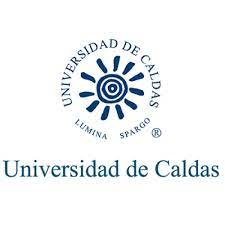 Tipos de abuso
Emocional: puede incluir insultos, comentarios despectivos, humillación y otras acciones orientadas a disminuir la autoestima de la víctima.

Psicológico: puede incluir el empleo de amenazas, juegos mentales o manipulaciones psicológicas, tácticas para convencer a la víctima de que está loca y hacerla dudar de su realidad.

Económico: puede incluir el control del dinero, las cuentas bancarias y los bienes y propiedades pertenecientes a la familia; impedir que la víctima trabaje, interferir con su trabajo hasta el punto en que él o ella pierda su empleo; y otras acciones destinadas a crear una situación de dependencia financiera en la relación.

4. Sexual: puede incluir el obligar a la víctima a participar en actos sexuales no consentidos, la privación de contacto sexual y otras acciones que atentan contra el derecho de la víctima a manifestar su sexualidad.
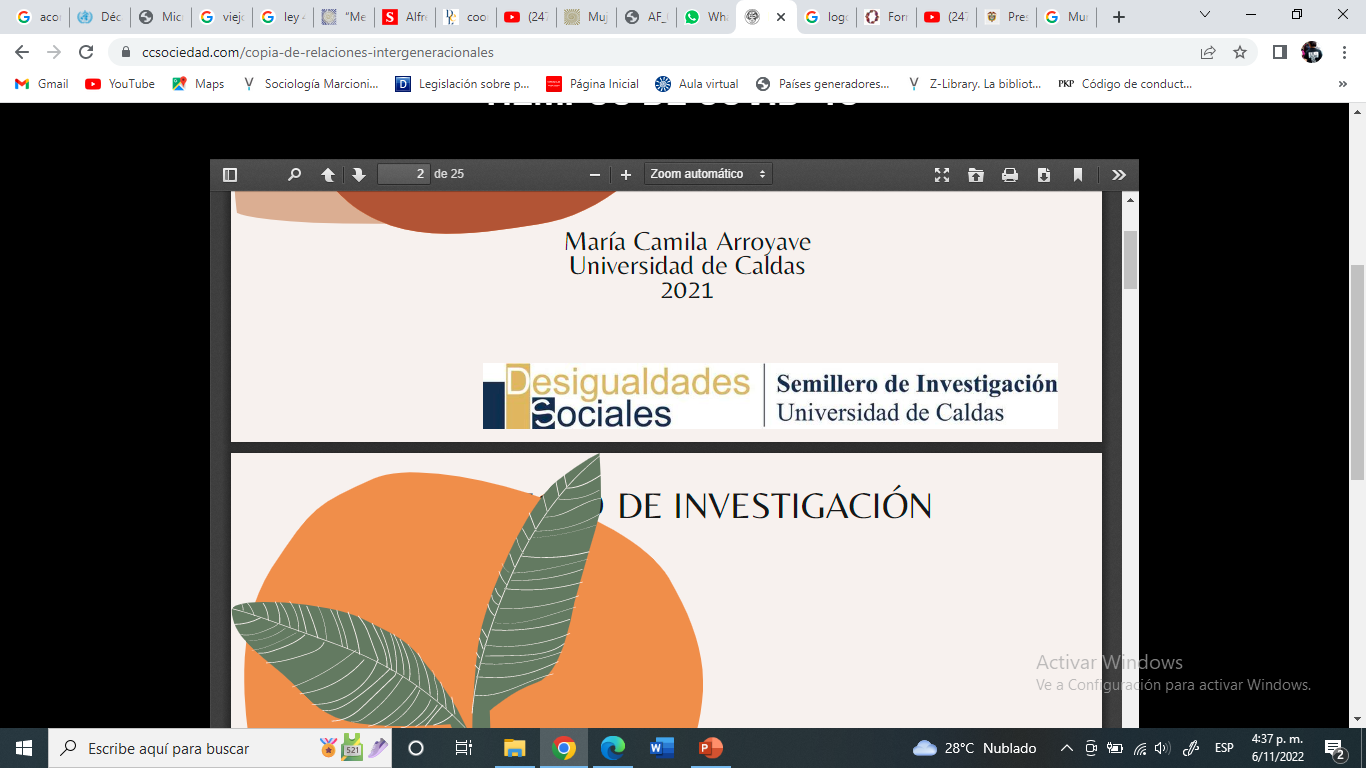 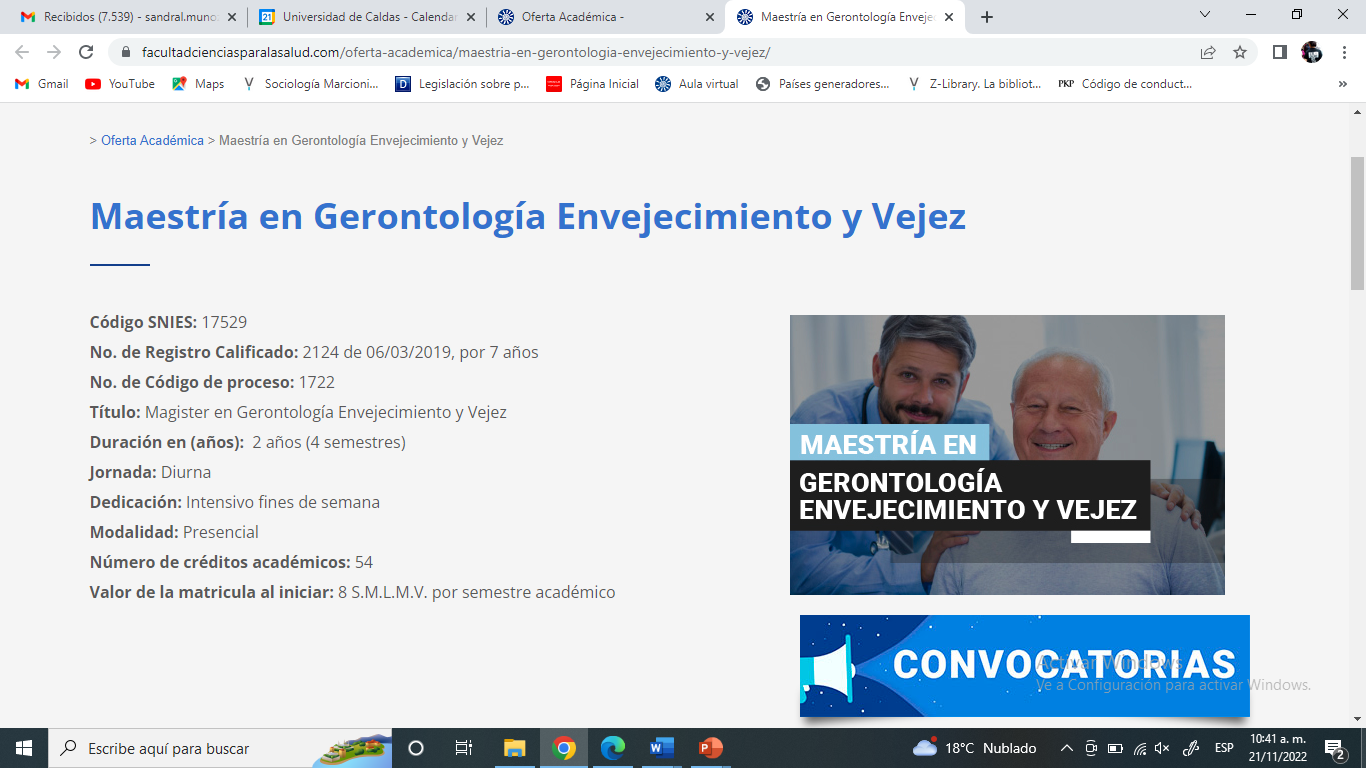 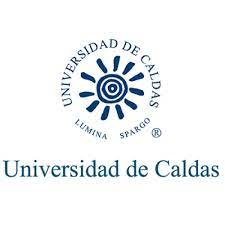 Ojo!!!!! en muchos casos el abuso, 
puede pasar desapercibido para la víctima
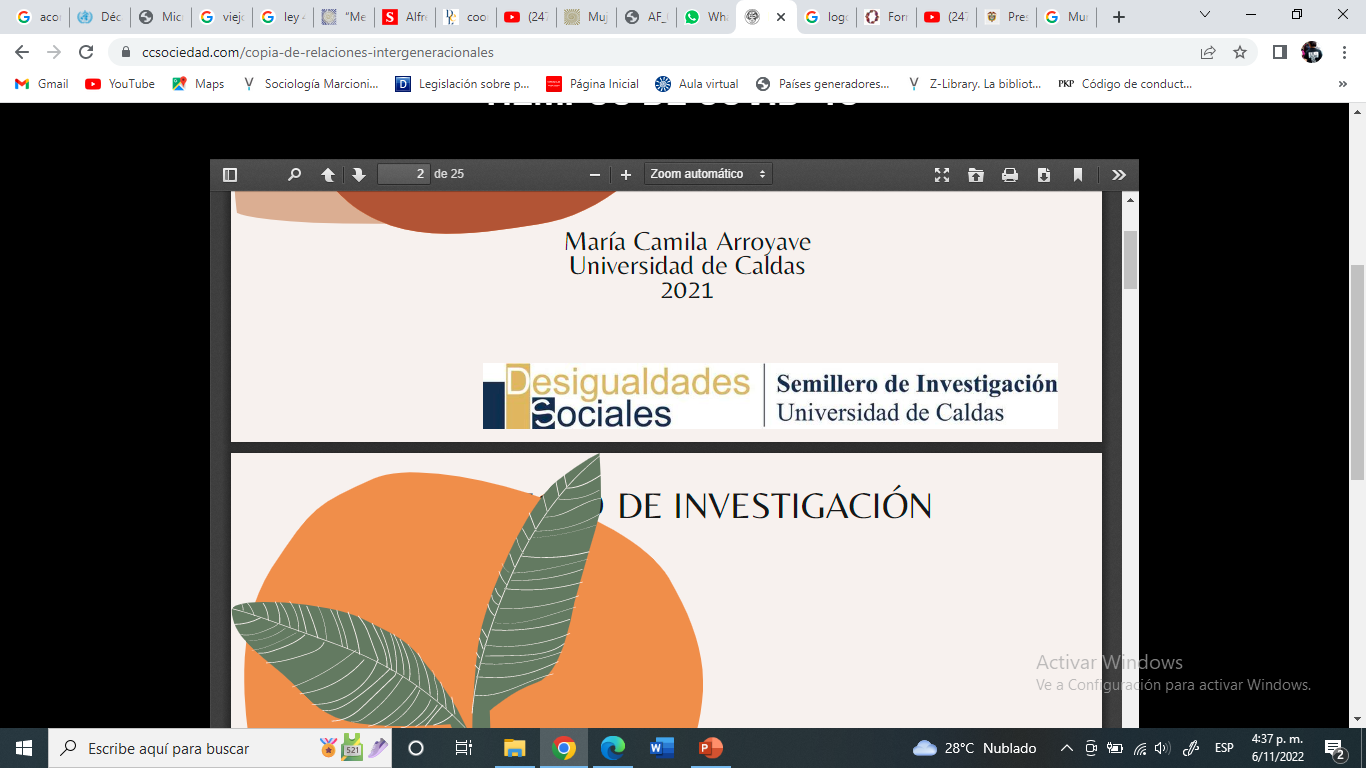 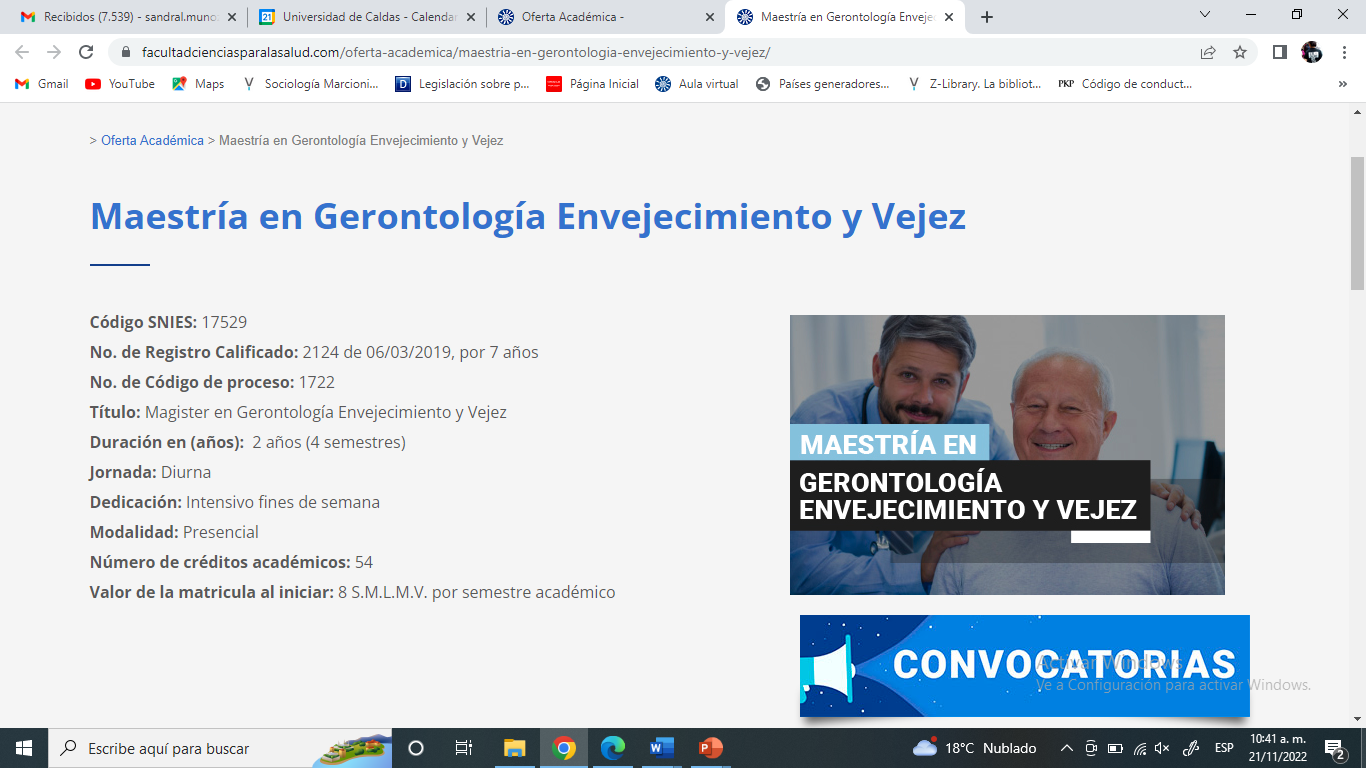 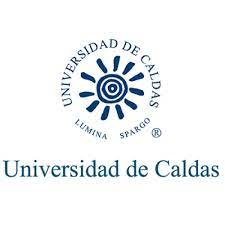 La violencia, el abuso y el maltrato se da en entornos como la familia y los centros de atención
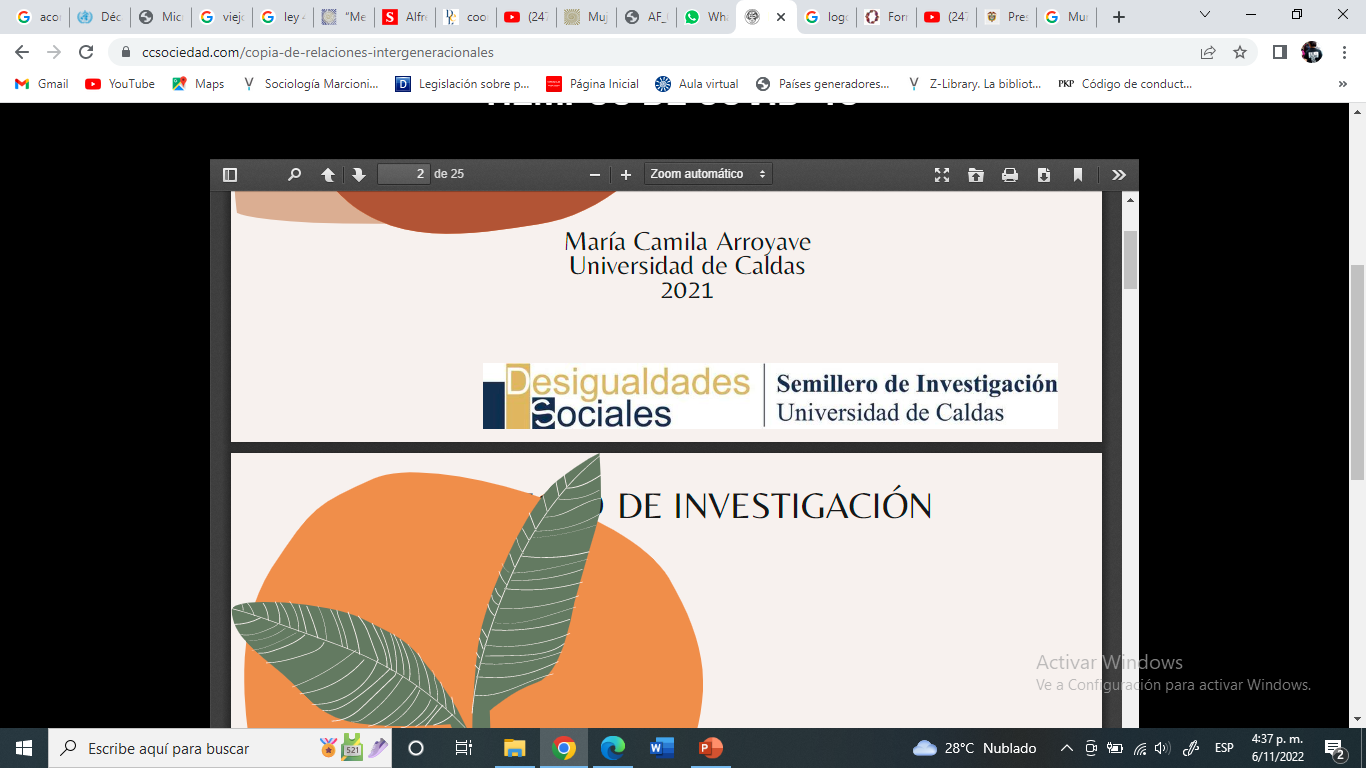 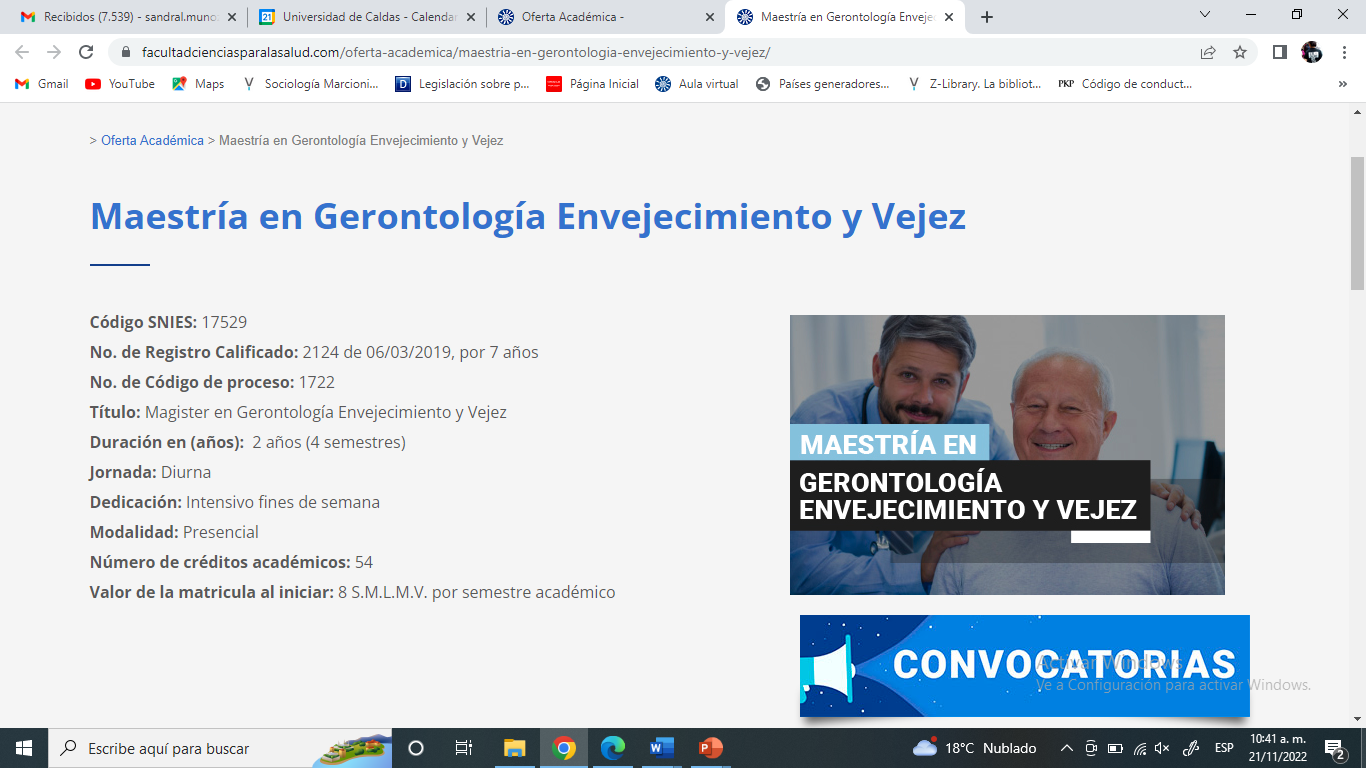 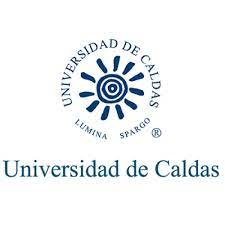 Algunos signos que indican 
que una persona mayor puede ser víctima de maltrato
1. Miedo de la víctima al cuidador2. Negación de la lesión por la víctima3. Cambio frecuente de médico4. Desnutrición y mala higiene personal5. Comentarios de otros pacientes6. Demora entre el momento de la lesión y solicitud de asistencia, historia clínica incongruente
https://www.helpagela.org/noticias/el-maltrato-a-personas-mayores-en-colombia-claves-para-entenderlo/
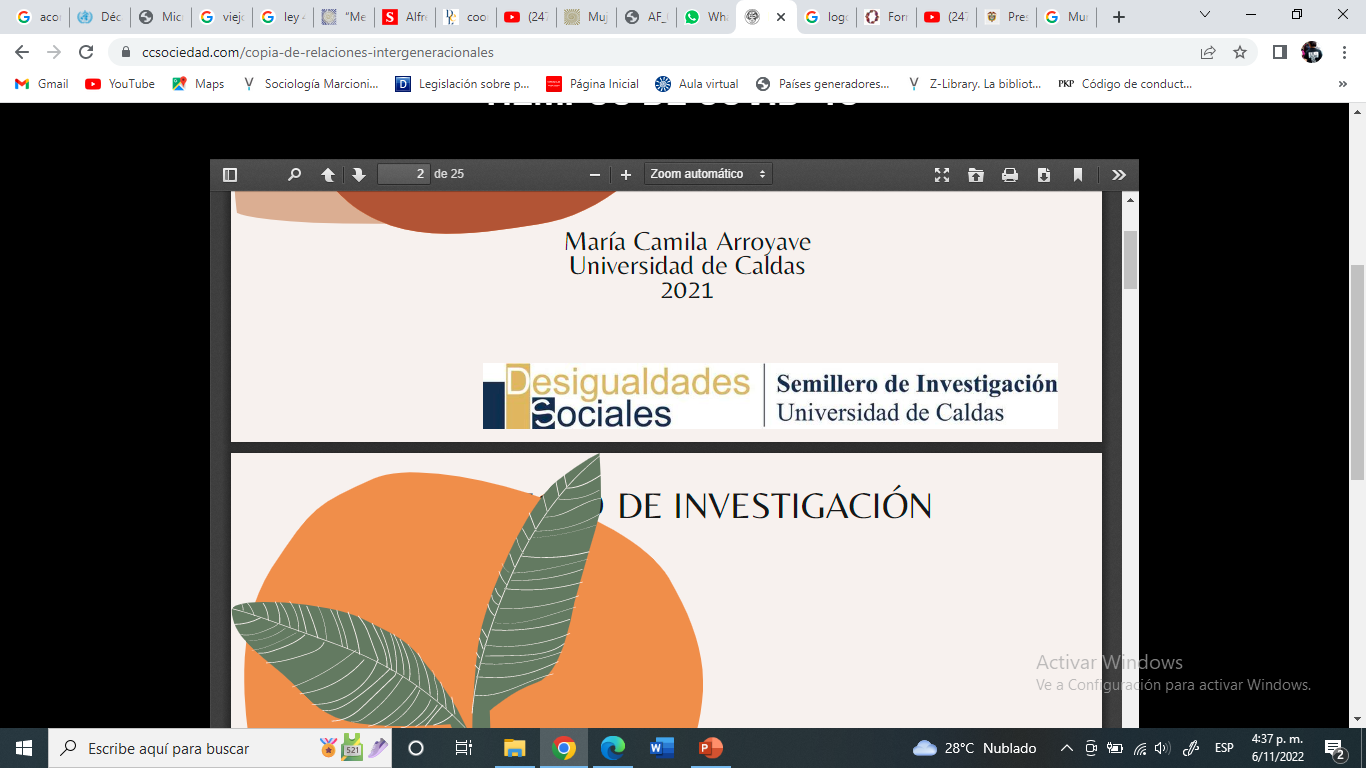 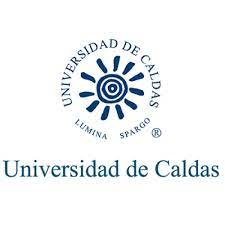 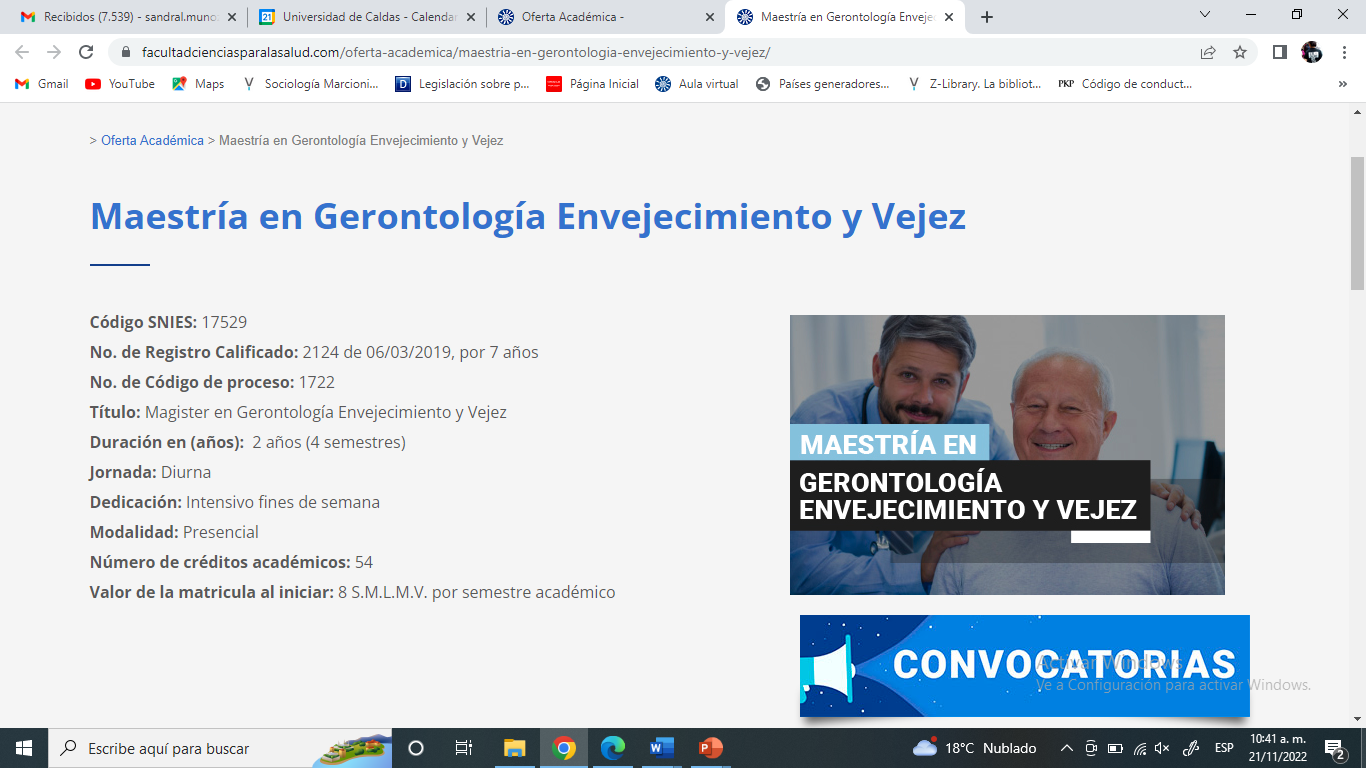 También son signos de maltrato:
La deshidratación,
La desnutrición,
La intoxicación con medicamentos, 
Falta de gafas o prótesis cuando son necesarias, 
Aislamiento
https://www.helpagela.org/noticias/el-maltrato-a-personas-mayores-en-colombia-claves-para-entenderlo/
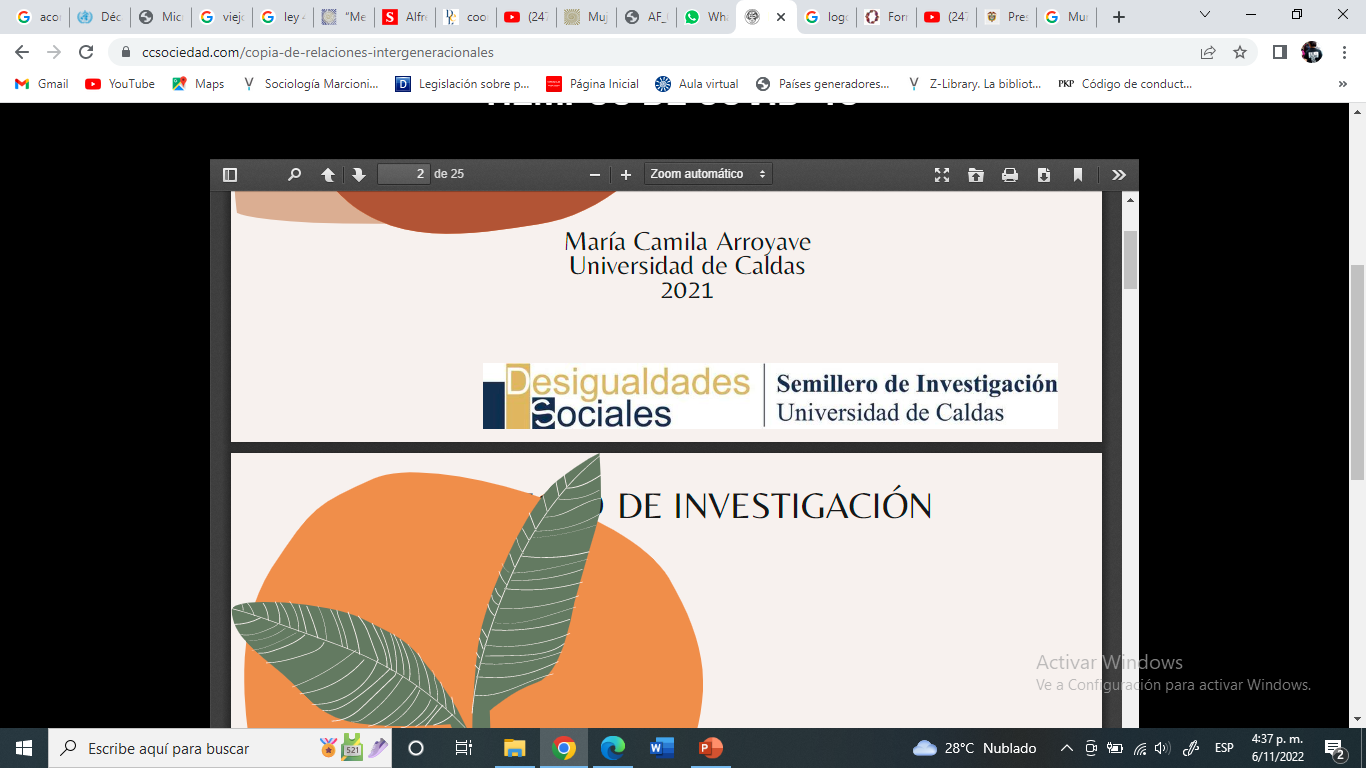 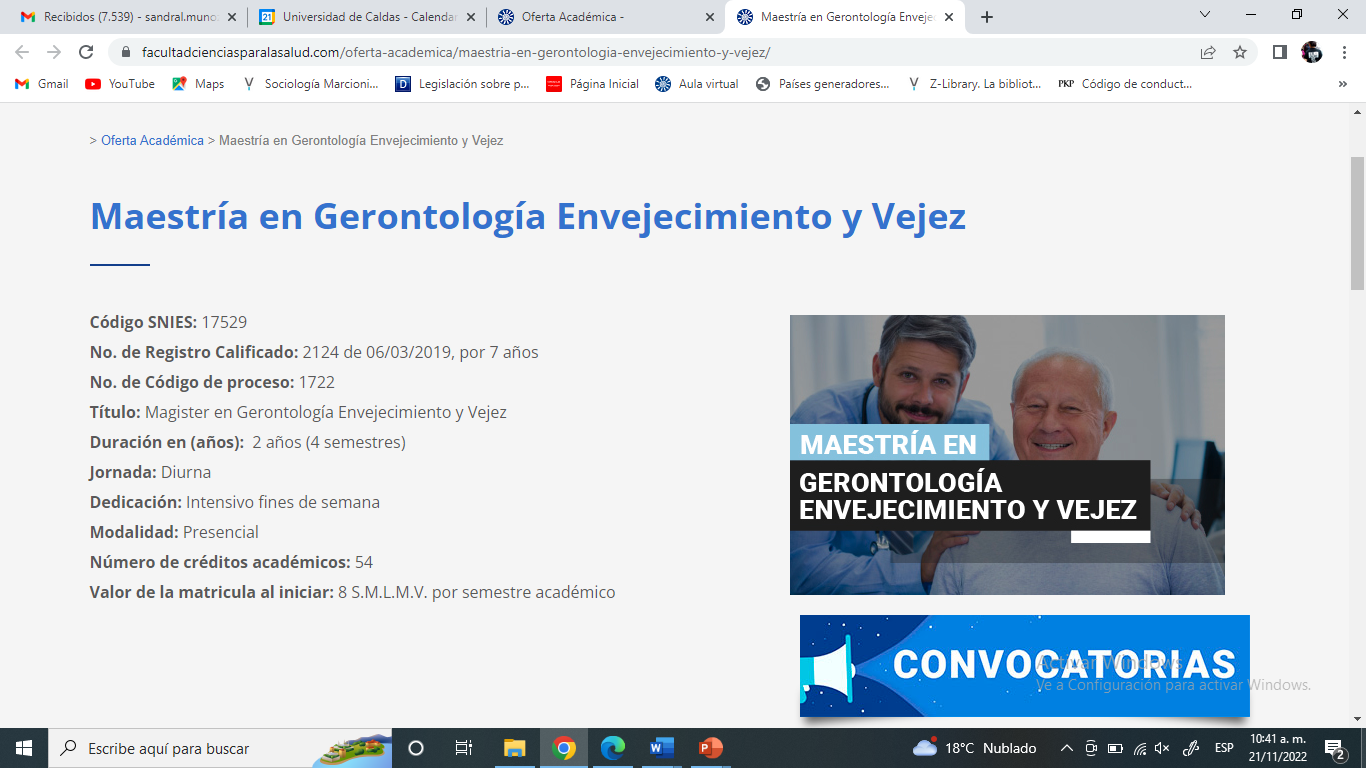 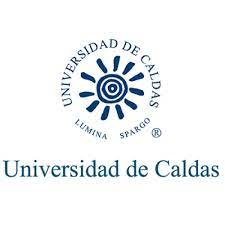 Factores de riesgo:
Riesgos individuales: 
Trastornos de la personalidad, consumo de alcohol y sustancias psicoactivas, orientación sexual, grado de dependencia y disminución de las capacidades de la persona mayor.


2. Riesgos relacionales: 
Dificultades económicas, resentimiento de los miembros de la familia, problemas de salud mental y abuso de sustancias por parte de los familiares, nivel de estrés, calidad de la relación con los parientes cercanos, nivel de depresión, hacinamiento, falta de privacidad.
https://www.helpagela.org/noticias/el-maltrato-a-personas-mayores-en-colombia-claves-para-entenderlo/
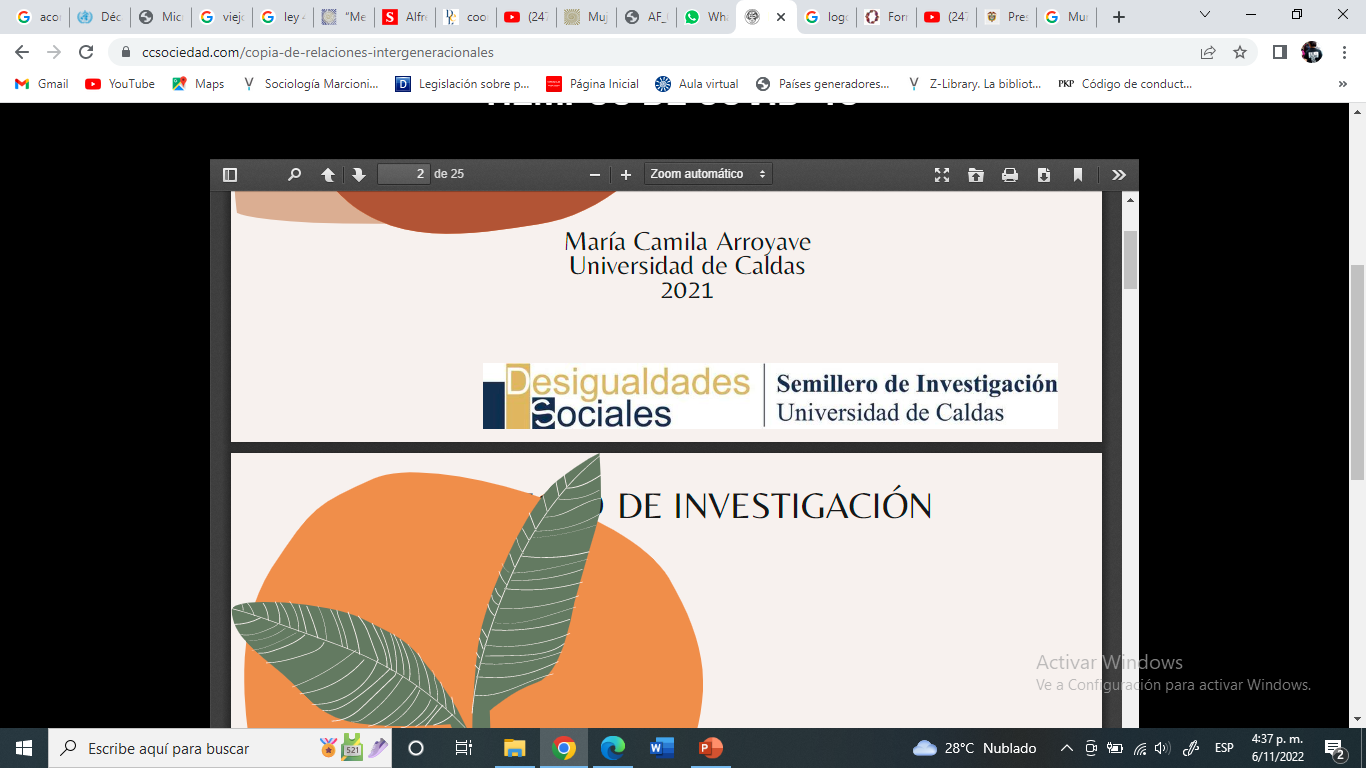 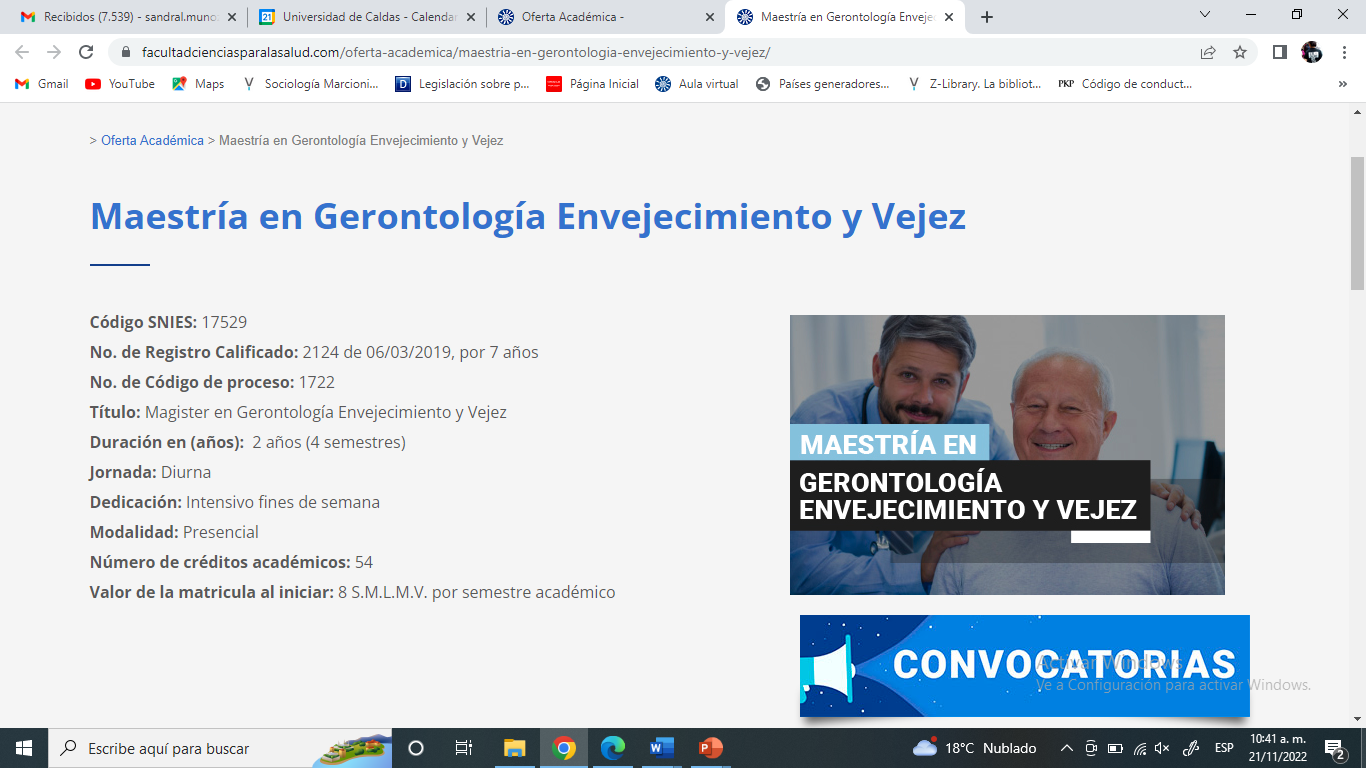 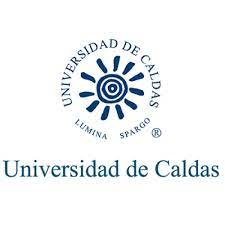 Otros factores de riesgo:
3. Riesgos comunitarios y culturales: Aislamiento social, sexismo y cultura de la violencia. 
En las familias en las que la violencia es frecuente se describen los siguientes elementos de riesgo:

1. Espacios habitacionales reducidos.2. Número elevado de personas habitando un mismo espacio3. Dificultades económicas4. Conflictos de pareja y maltrato entre miembros.5. La violencia como control efectivo y el castigo como una forma de educar6. Sentir el comportamiento corriente (dependencia) de las personas mayores como agresivo.7. Aislamiento y carencia de redes de apoyo
https://www.helpagela.org/noticias/el-maltrato-a-personas-mayores-en-colombia-claves-para-entenderlo/
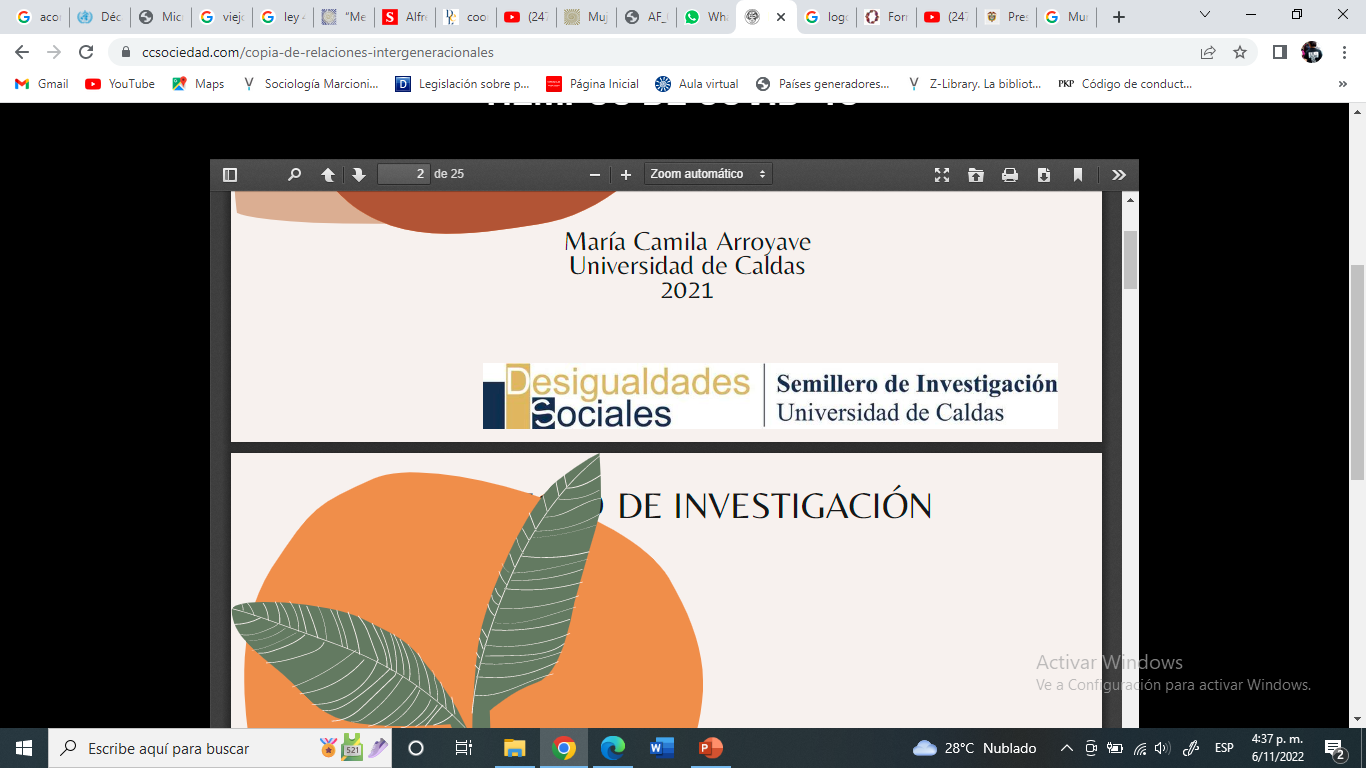 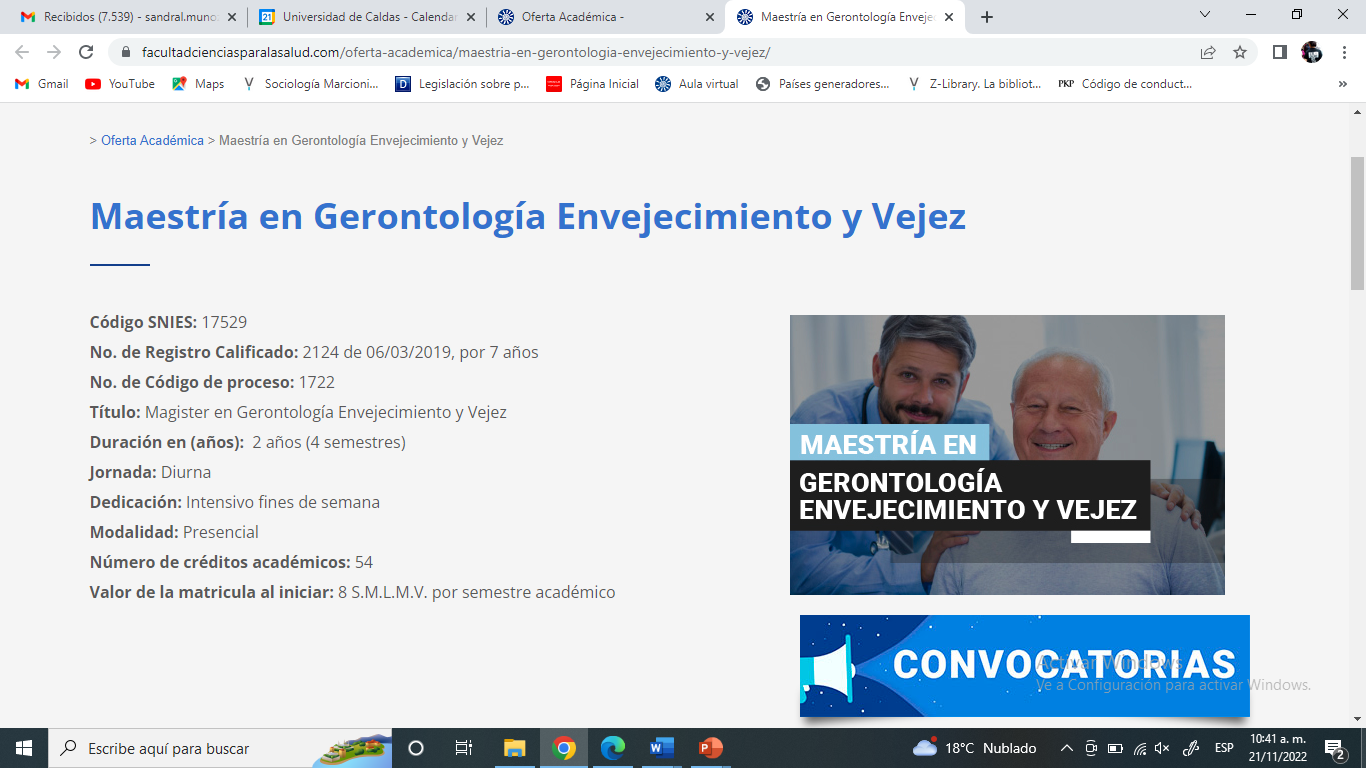 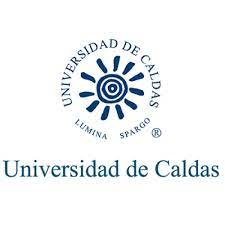 ¿Qué hacer si sé o sospecho que una persona mayor es víctima de maltrato?
Acudir a la Policía, en primera instancia, llamando al número de emergencia 123, en lo posible en estado de flagrancia, para proceder con el trámite de demanda aunque también podrá interponer una acción de tutela.
Comunicarse con la Fiscalía al 5702072 en Bogotá, a la línea nacional 018000816999 o llamando al número 105 disponible por la Secretaría de Salud.
O podrá denunciar ante las siguientes instituciones:

Centro de atención a víctimas de violencia intrafamiliar (CAVIF)
Comisaria de familia de la localidad
Unidad de reacción inmediata de la Fiscalía (URI).
Si el caso es el de una persona que ha sido abandonada, podrá recomendarle asistencia a su dificultad en los Centros de protección a personas mayores o Centros día, dispuestos en su departamento, donde se ofrece servicio de hospedaje, bienestar integral y asistencia social, a personas de 60 años o más, según lo dicta la Ley 1315 de 2009.
Las víctimas tienen derechos, los puede exigir ante la Defensoría del pueblo, Personería Distrital y Procuraduría.
https://www.helpagela.org/noticias/el-maltrato-a-personas-mayores-en-colombia-claves-para-entenderlo/
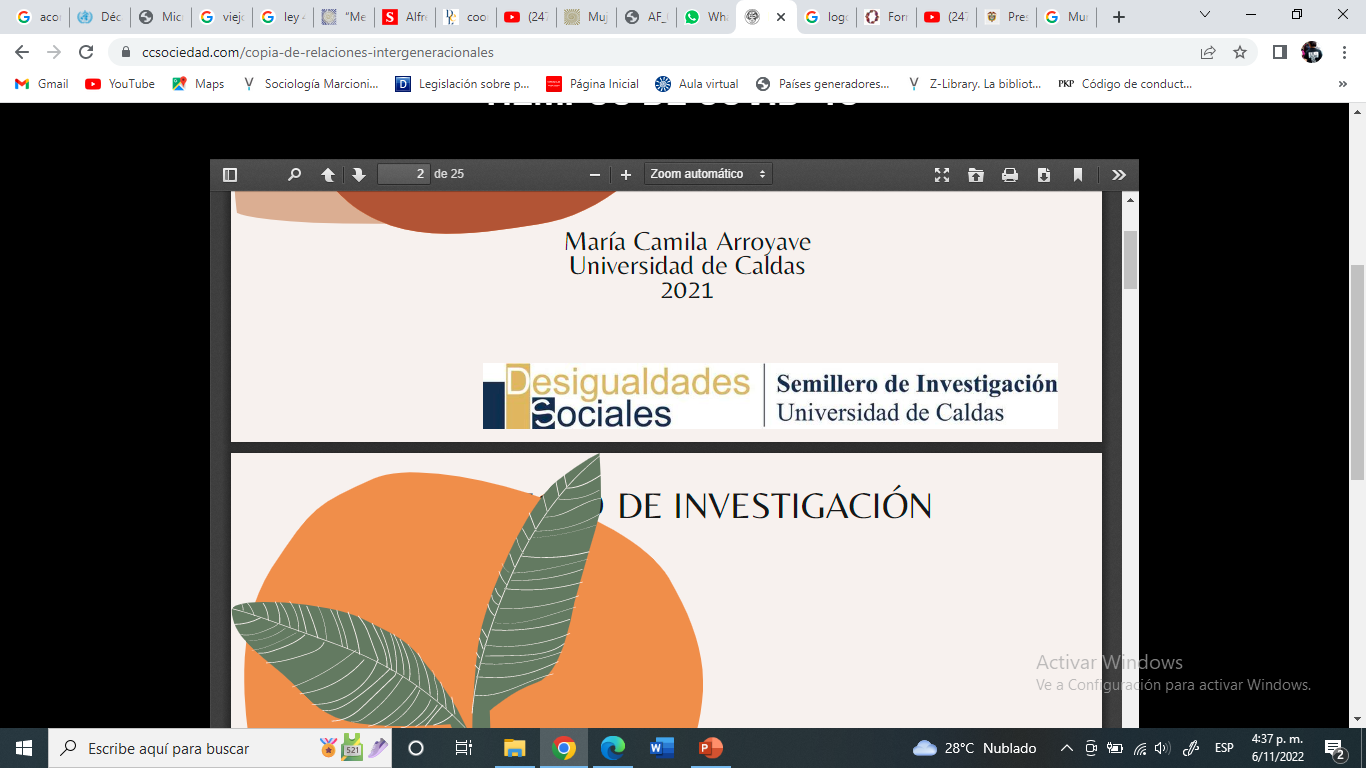 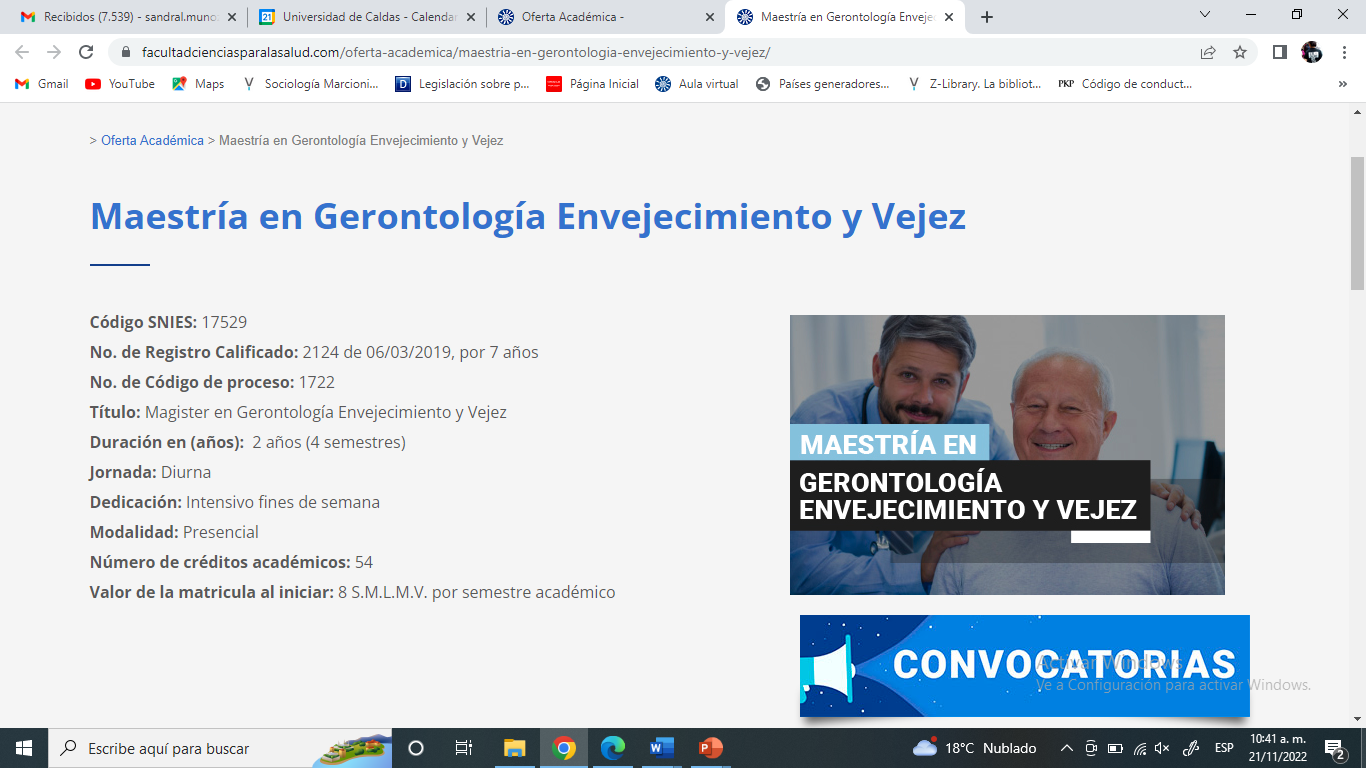 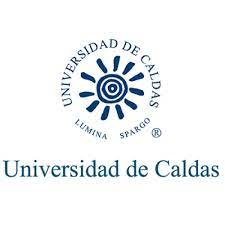 Personas mayores y Derechos Humanos:
Las Naciones Unidas encuentran cuatro desafíos principales que afectan a los derechos humanos de las personas mayores: 
Discriminación, pobreza, violencia y abusos, y falta de medidas y servicios específicos. 

Se insiste además en fortalecer el régimen internacional de protección, eliminar la explotación económica y la discriminación en el empleo, establecer las instalaciones de cuidados adecuadas y participar en la vida política.
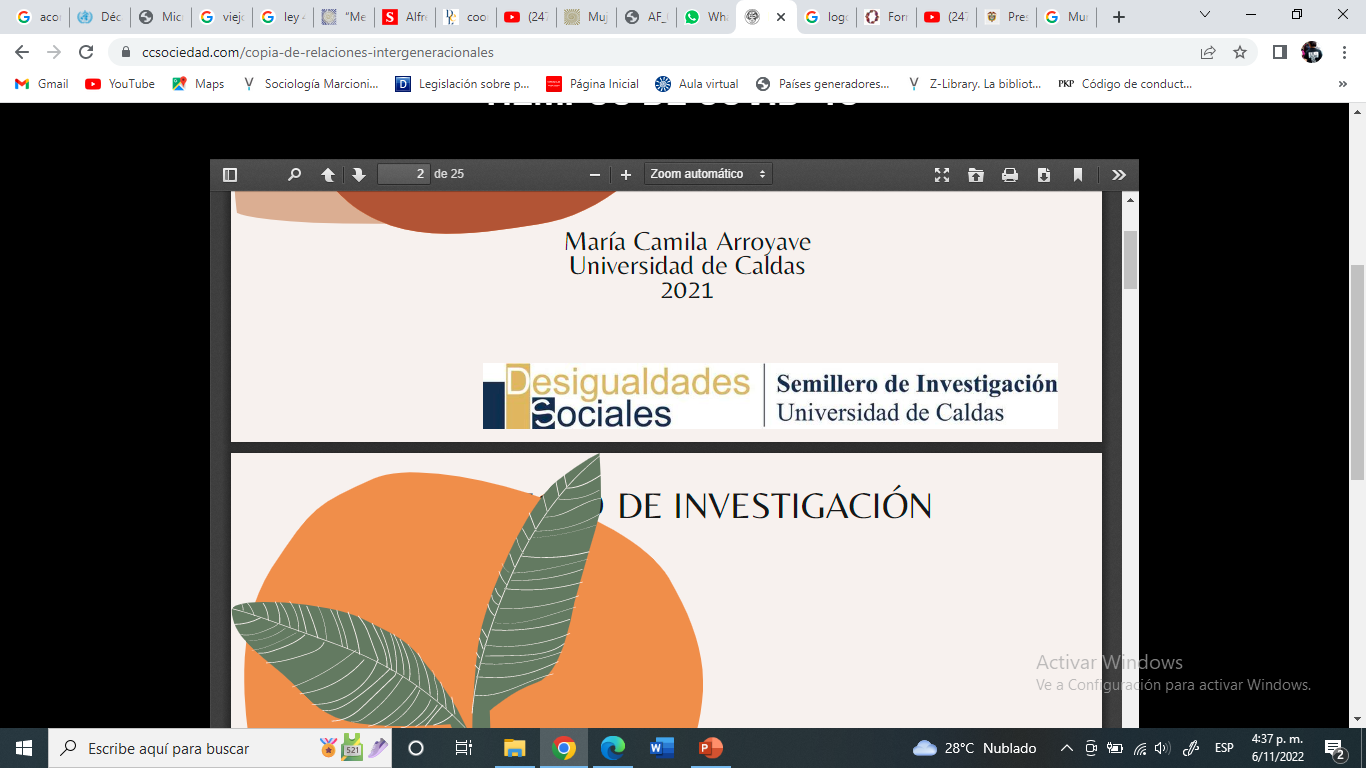 https://www.ohchr.org/es/older-persons
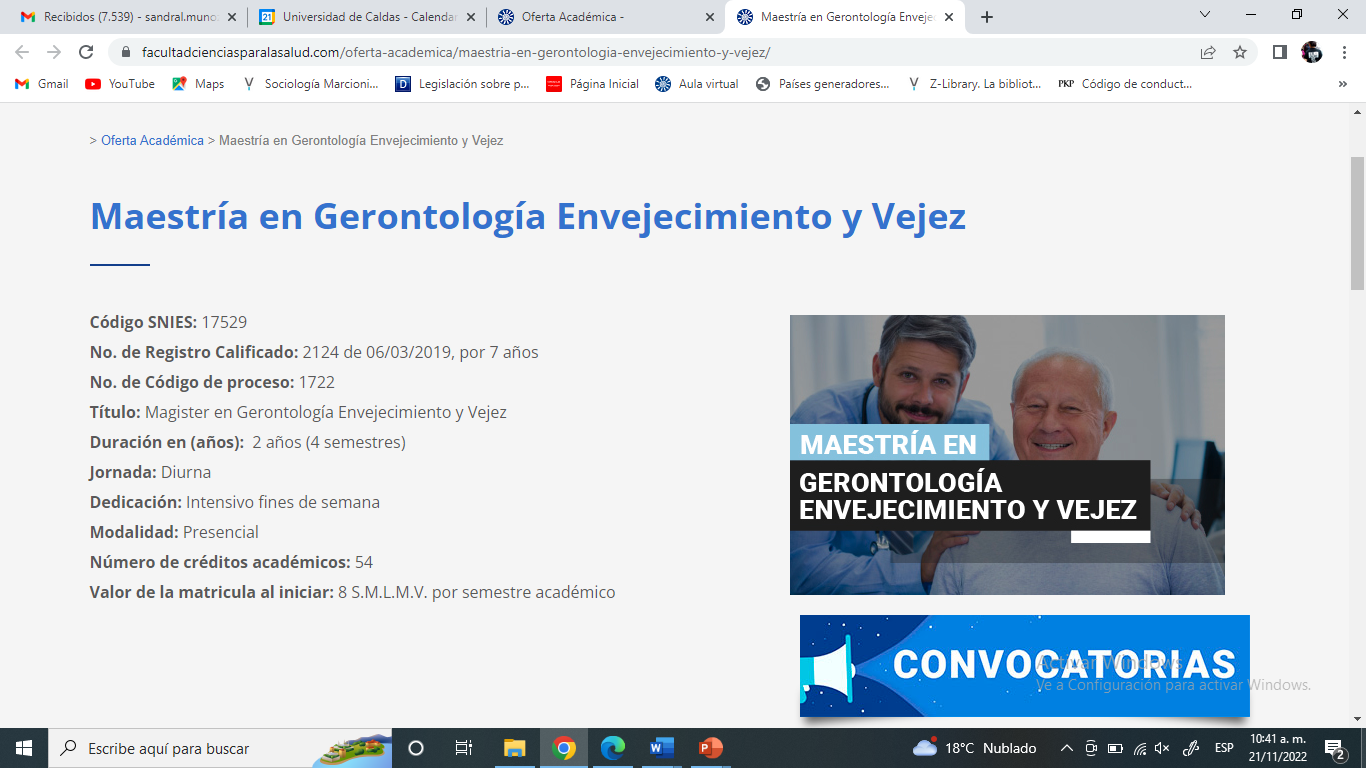 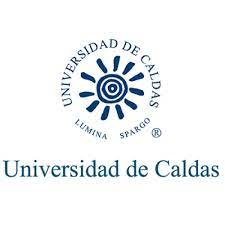 Por eso es tarea de todos y todas aportar 
en la remodelación de nuestra casa social (y ambiental) 
para alcanzar un envejecimiento y una vejez libre de entornos y acciones violentos
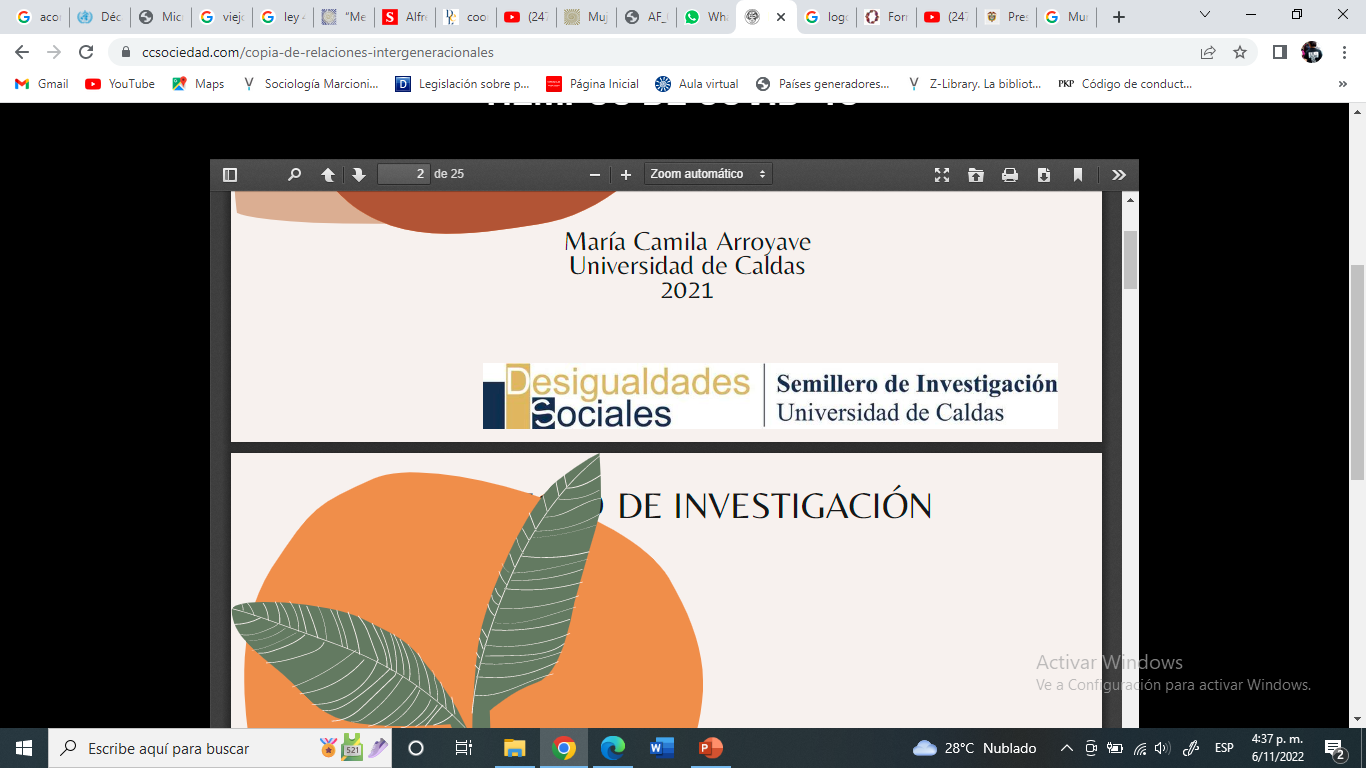 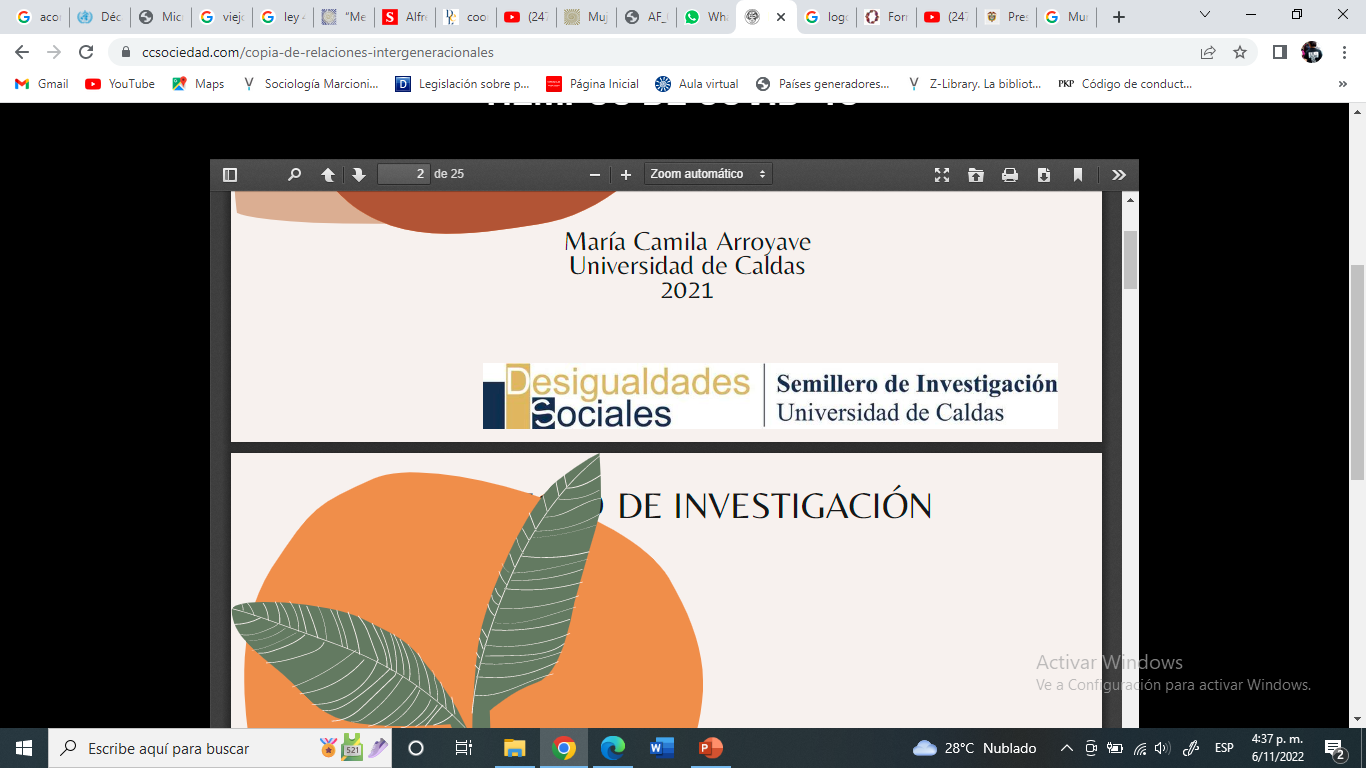 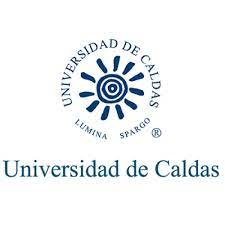 Cinco columnas para un 
envejecimiento y una vejez libres de violencias
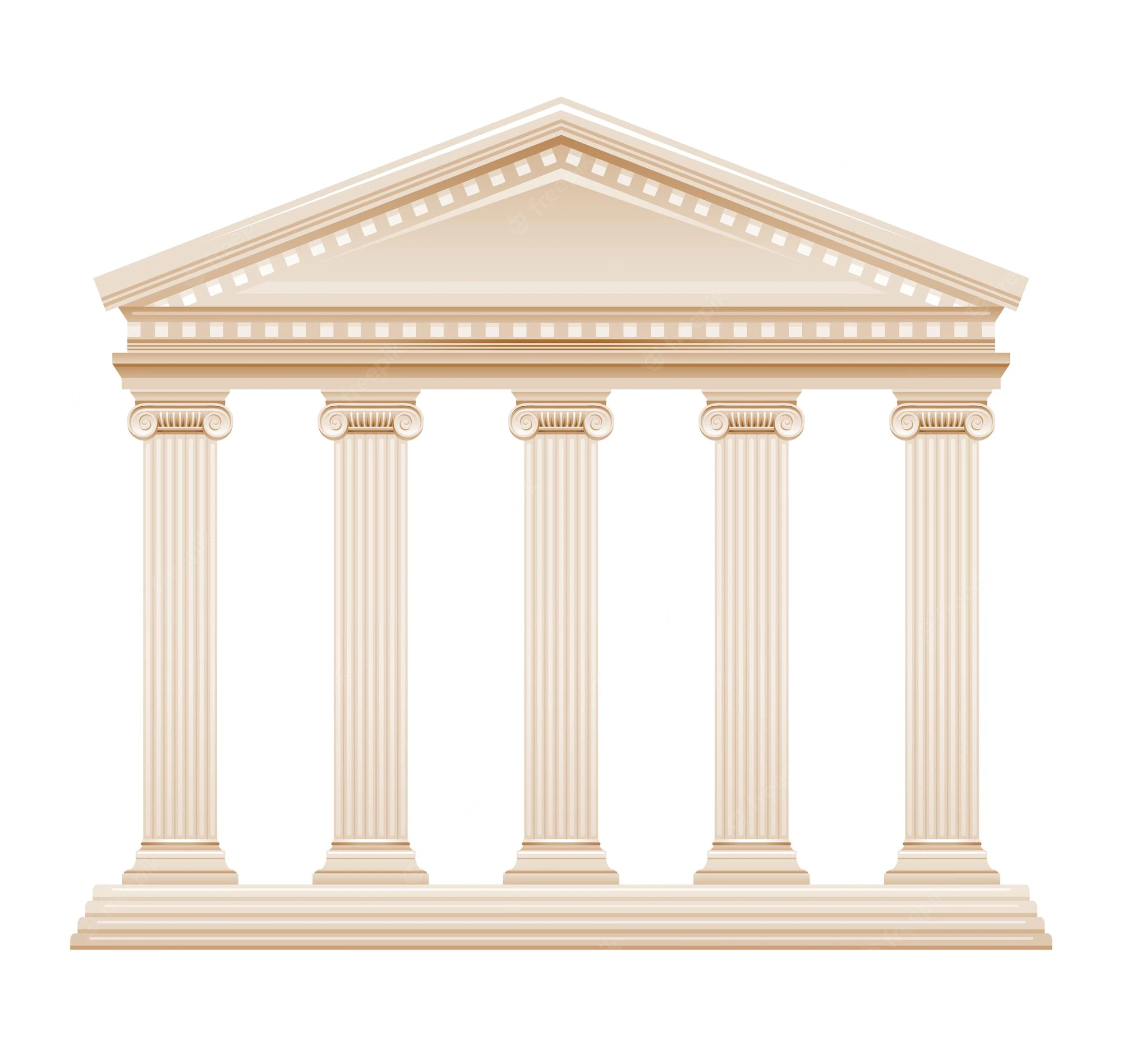 Cuidado-Autocuidado
Escuchar- Ser escuchado
Respeto
Relaciones intergeneracionales
Derechos/Responsabilidades
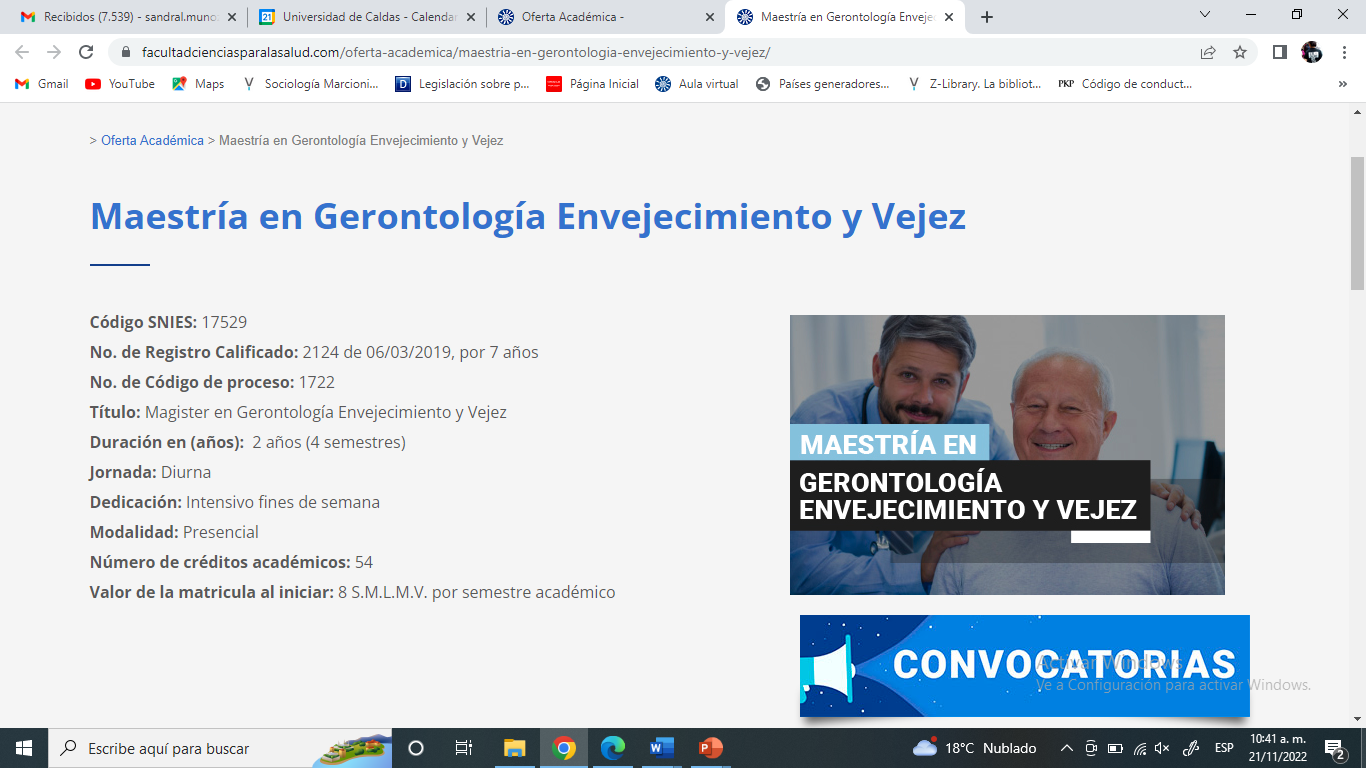 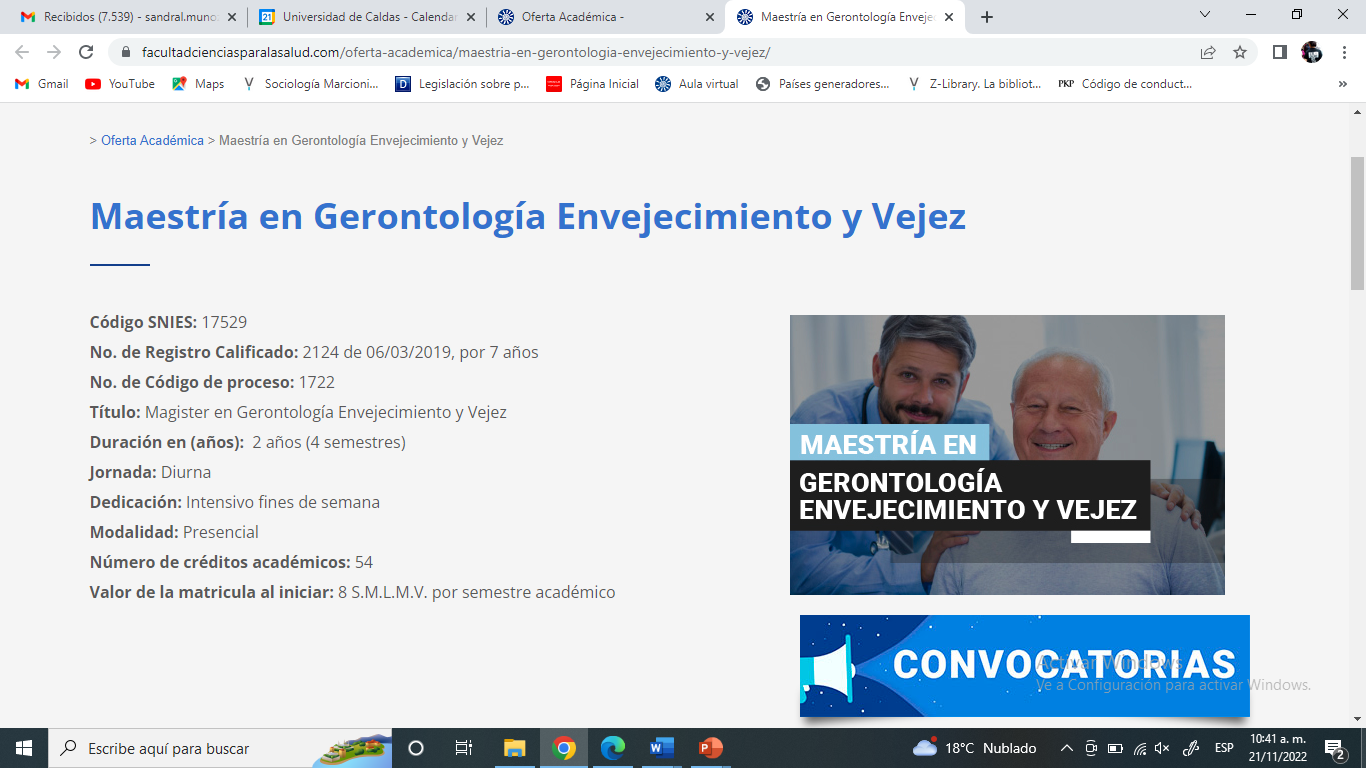 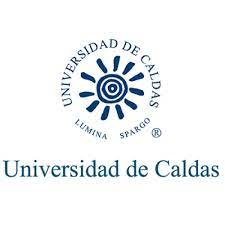 Entornos libres de violencia
Familiar
Social
Institucional
Ambiental
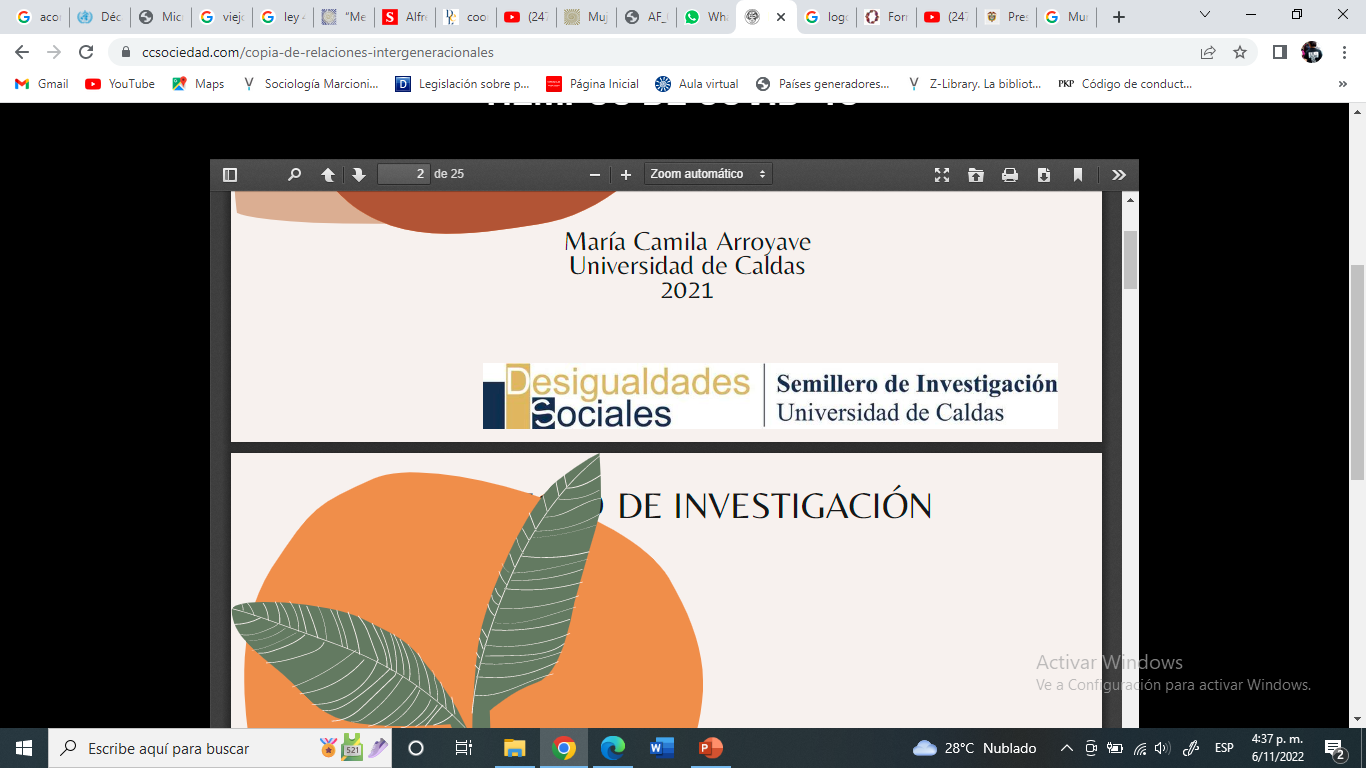 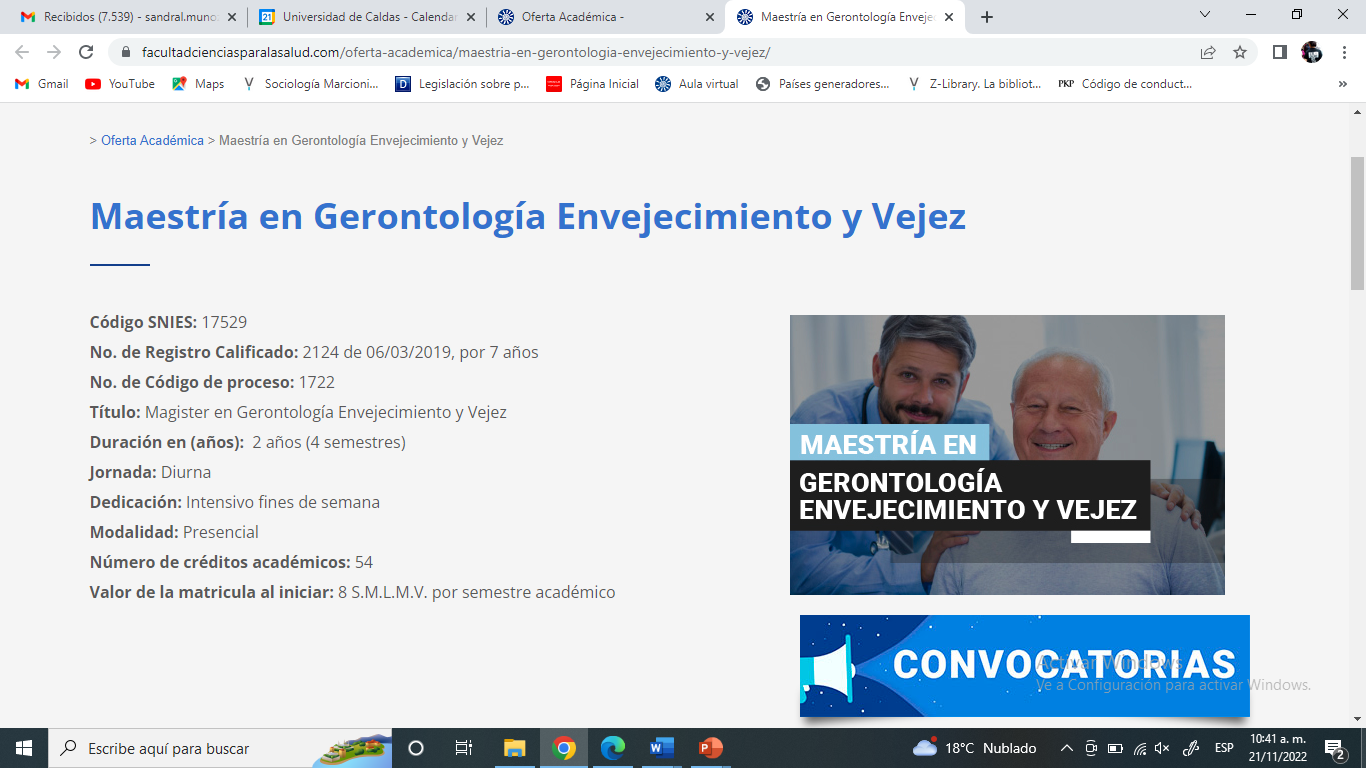 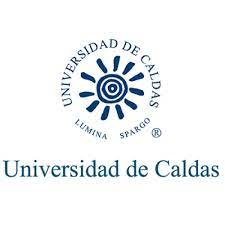 Reciprocidad
NOSOTROS
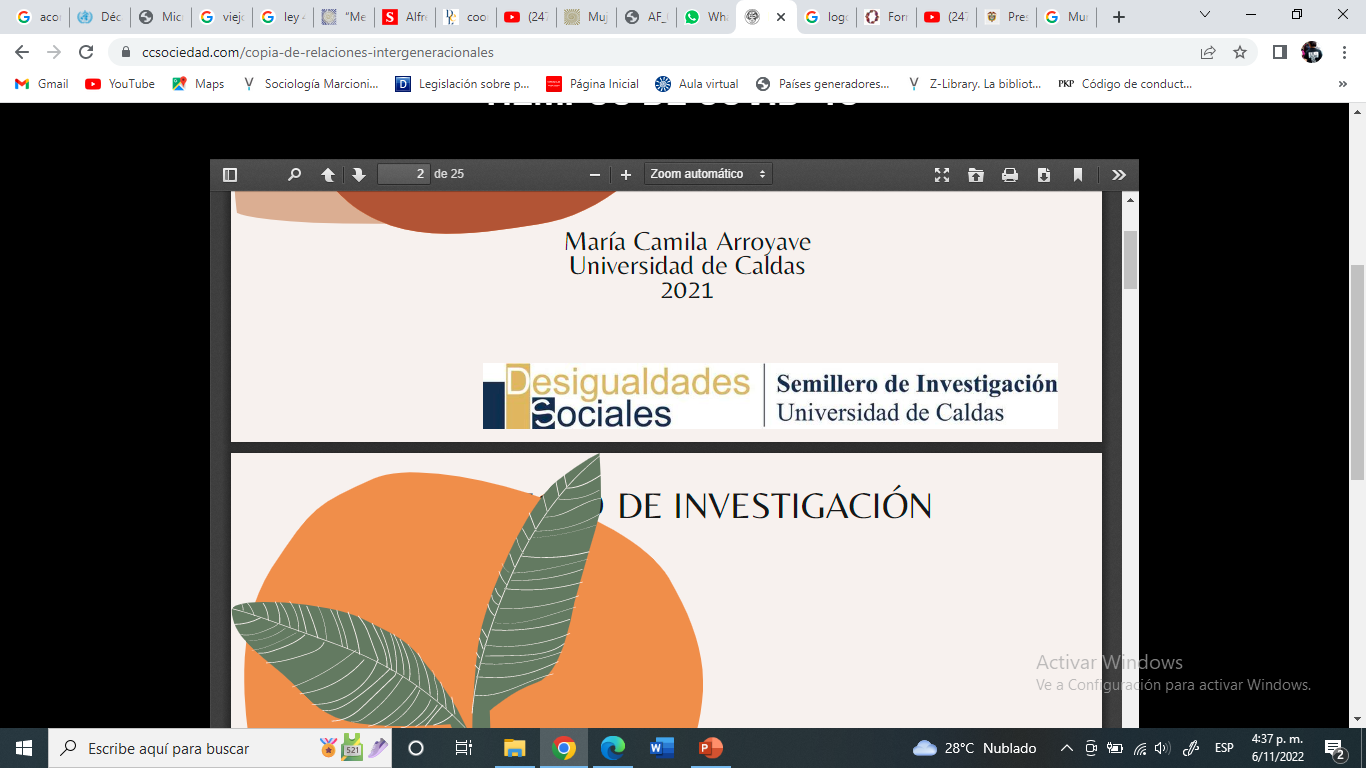 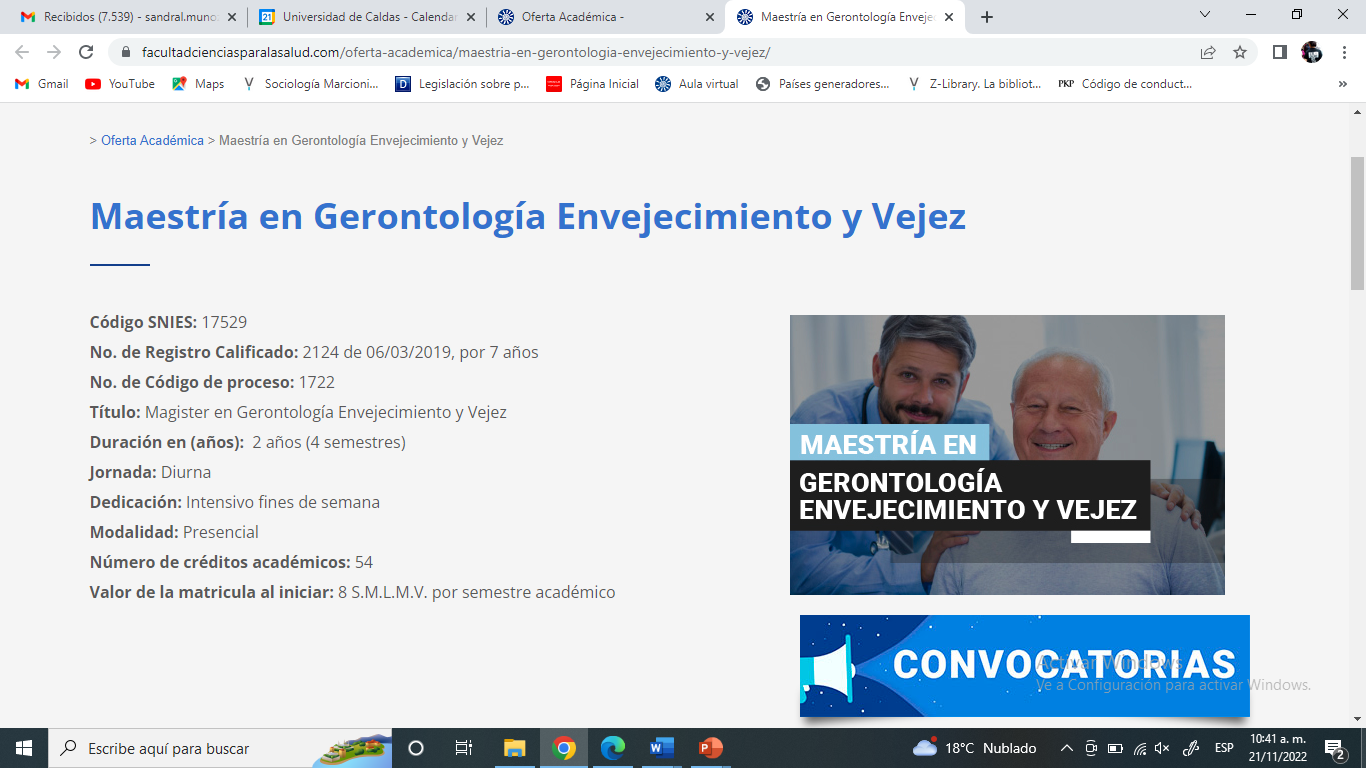 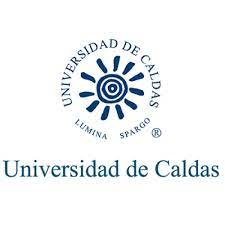 Ley 1251 de 2008
Por la cual se dictan normas tendientes a procurar la protección, promoción y defensa de los derechos de los adultos mayores.
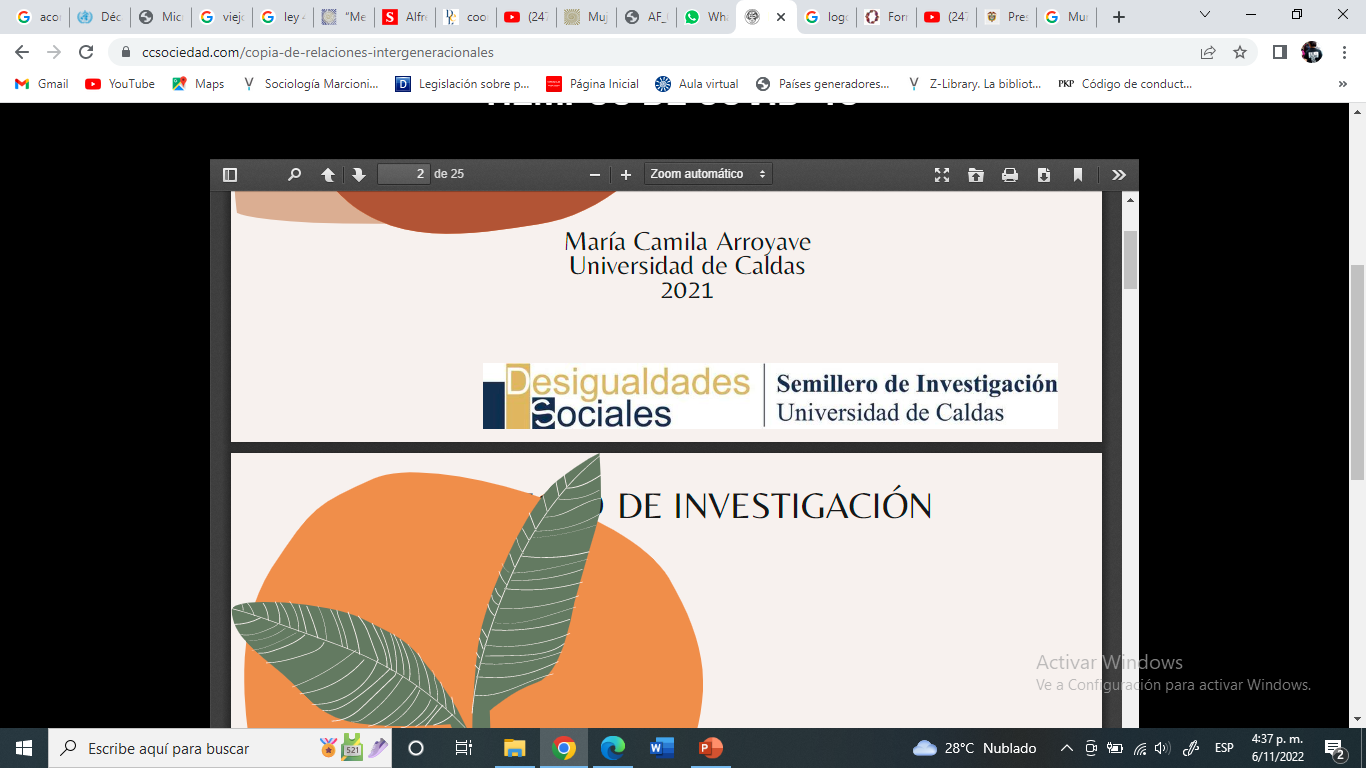 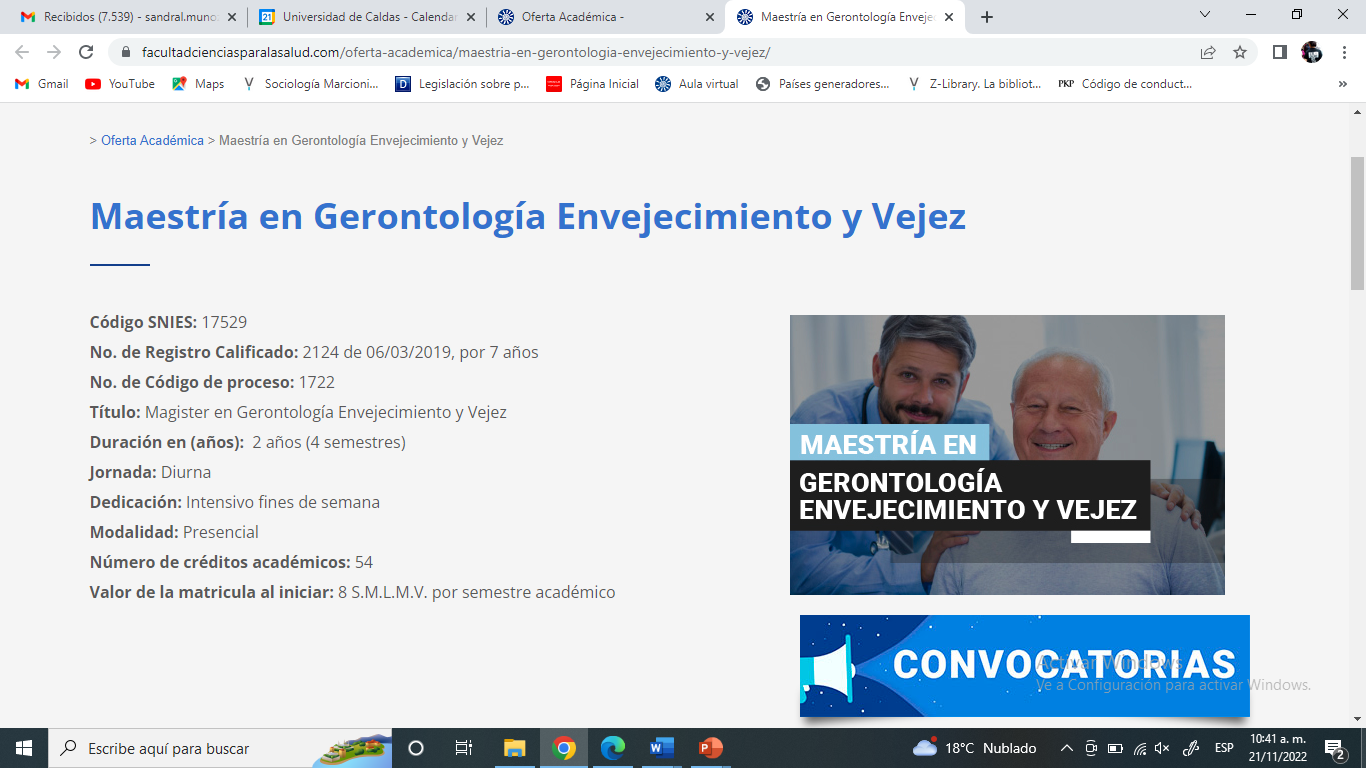 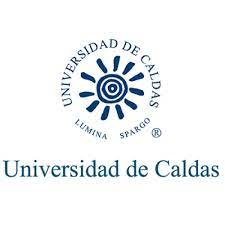 Ley 1251 de 2008
Tiene como objeto proteger, promover, restablecer y defender los derechos de los adultos mayores, orientar políticas que tengan en cuenta el proceso de envejecimiento, planes y programas por parte del Estado, la sociedad civil y la familia y regular el funcionamiento de las instituciones que prestan servicios de atención y desarrollo integral de las personas en su vejez, de conformidad con el artículo 46 de la Constitución Nacional, la Declaración de los Derechos Humanos de 1948, Plan de Viena de 1982, Deberes del Hombre de 1948, la Asamblea Mundial de Madrid y los diversos Tratados y Convenios Internacionales suscritos por Colombia.
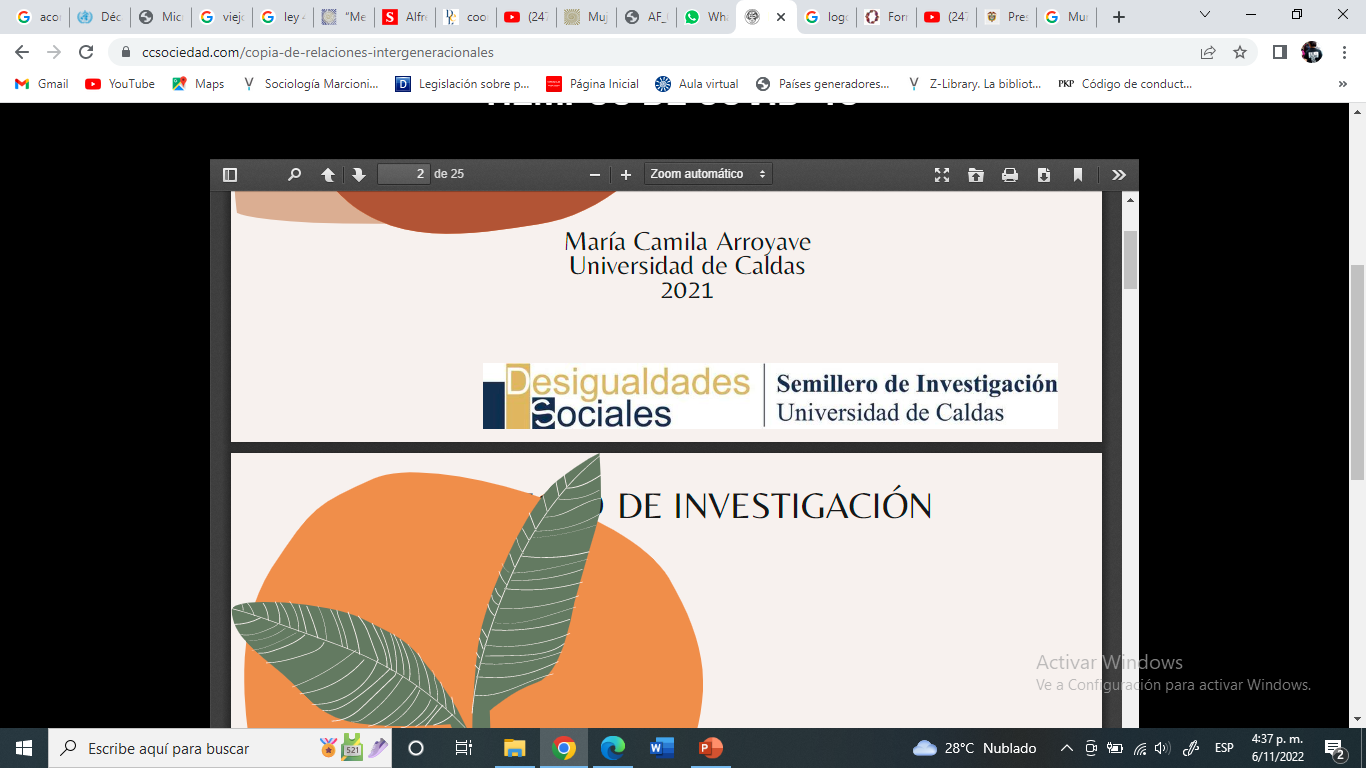 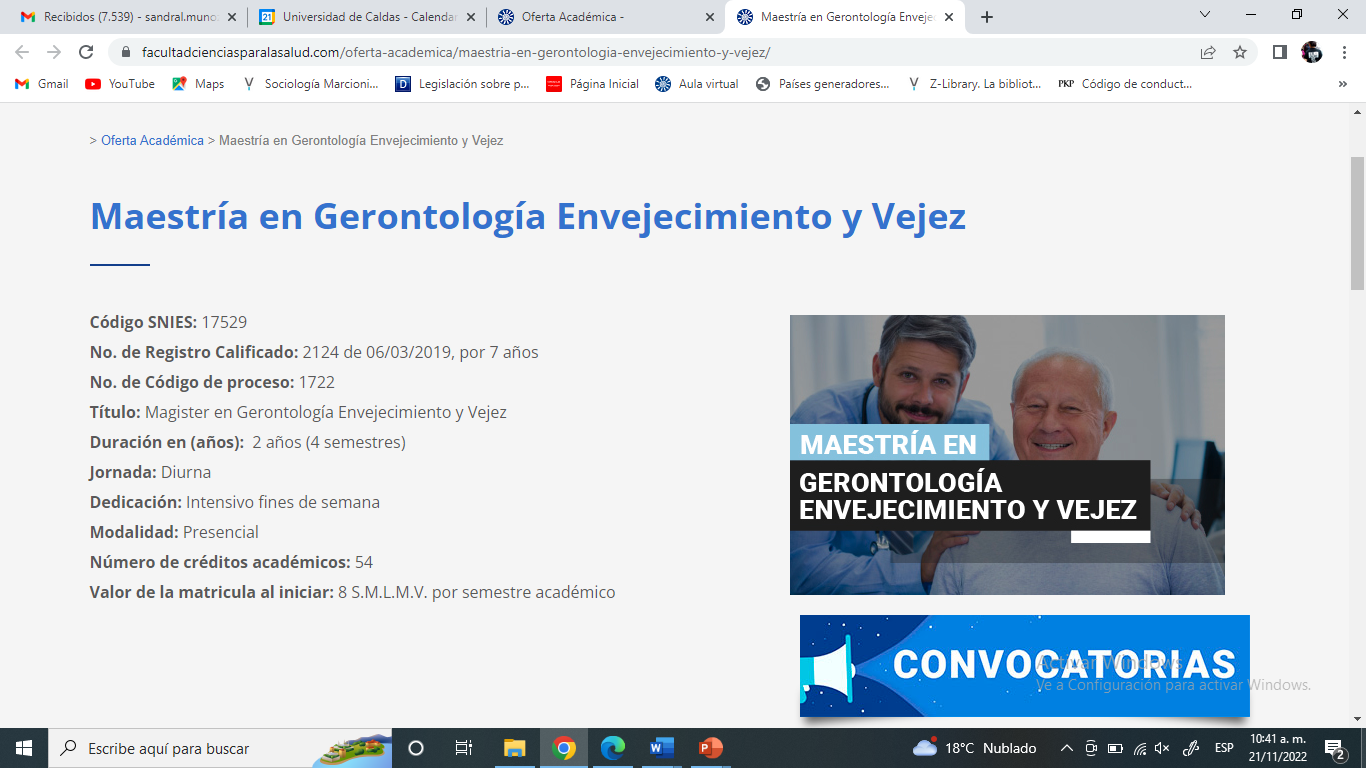 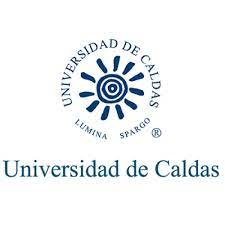 Ley 1850 19 de julio de 2017
Por medio de la cual se establecen medidas de protección al adulto mayor en Colombia, se modifican las leyes 1251 de 2008, 1315 de 2009, 599 de 2000 y 1276 de 2009, se penaliza el maltrato intrafamiliar por abandono y se dictan otras disposiciones.
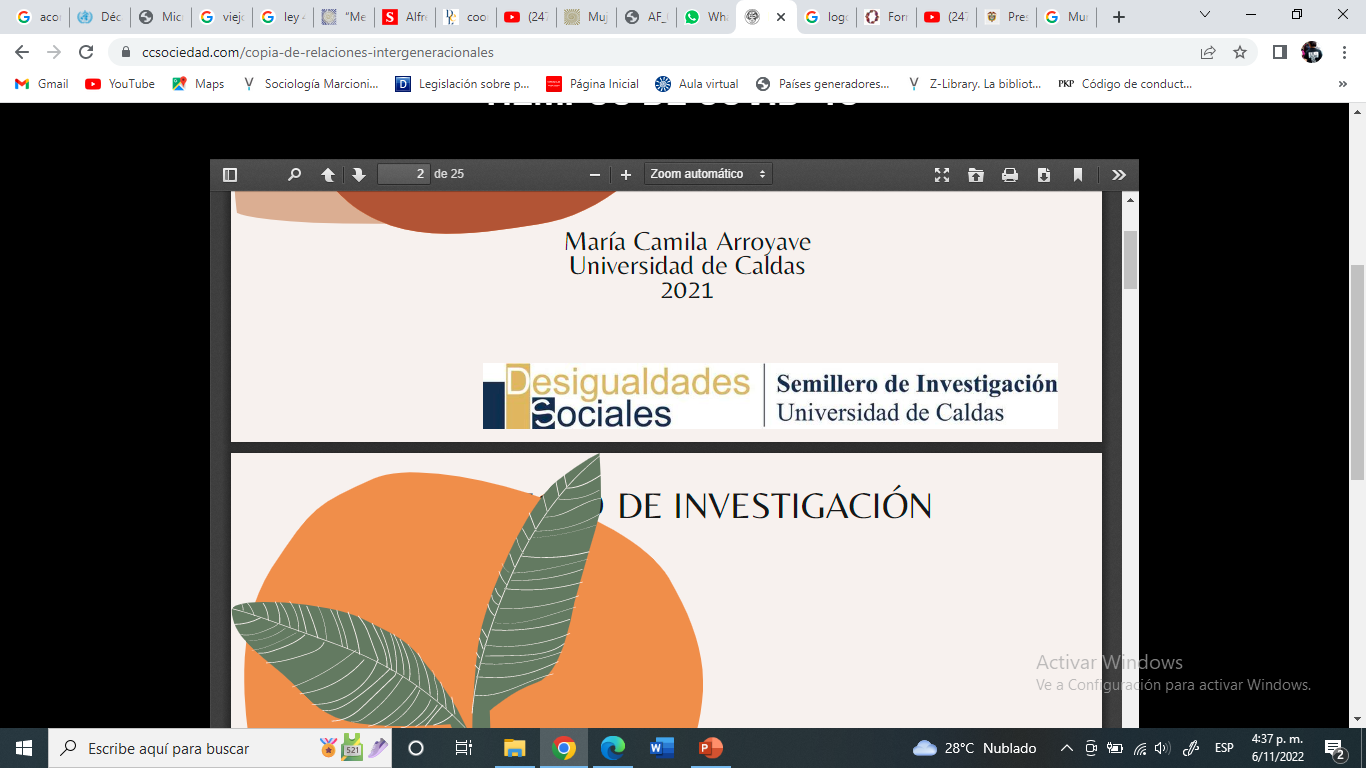 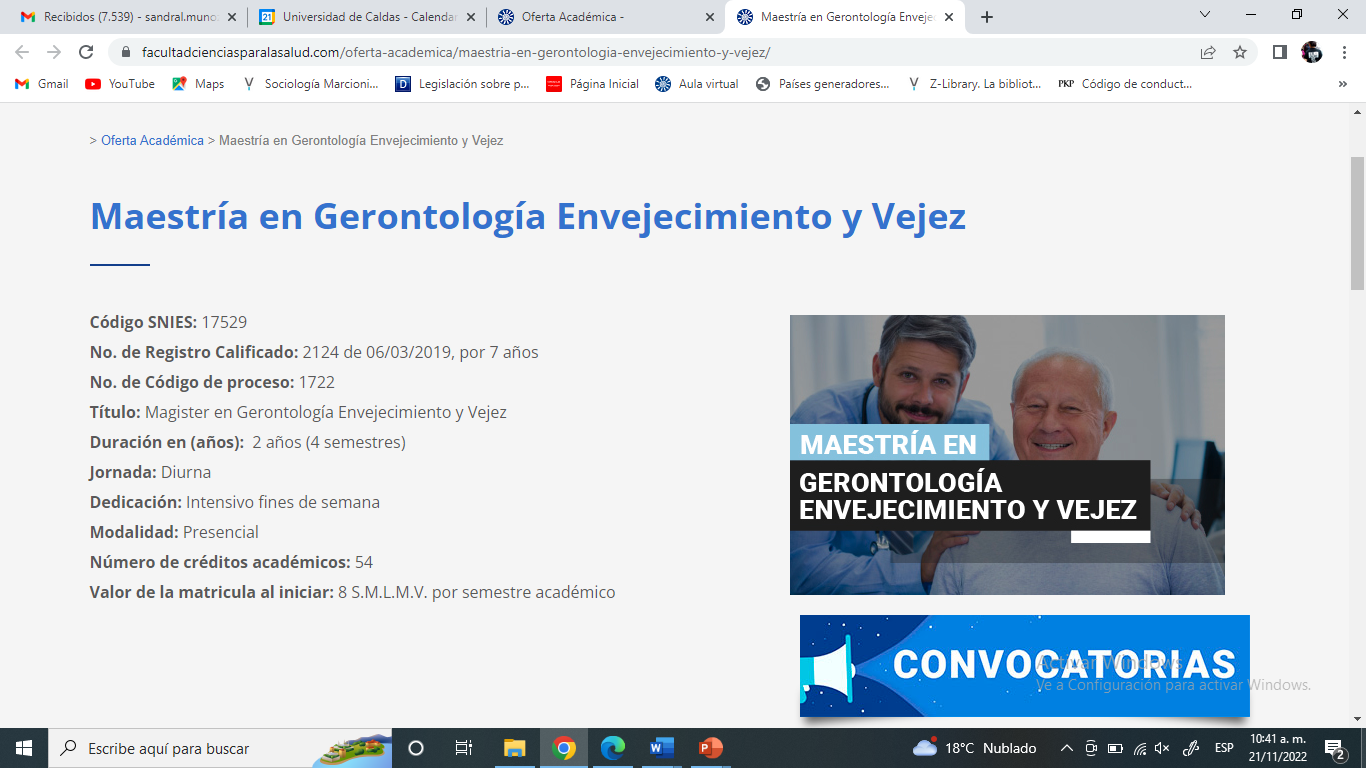 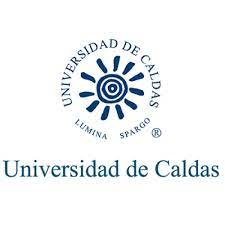 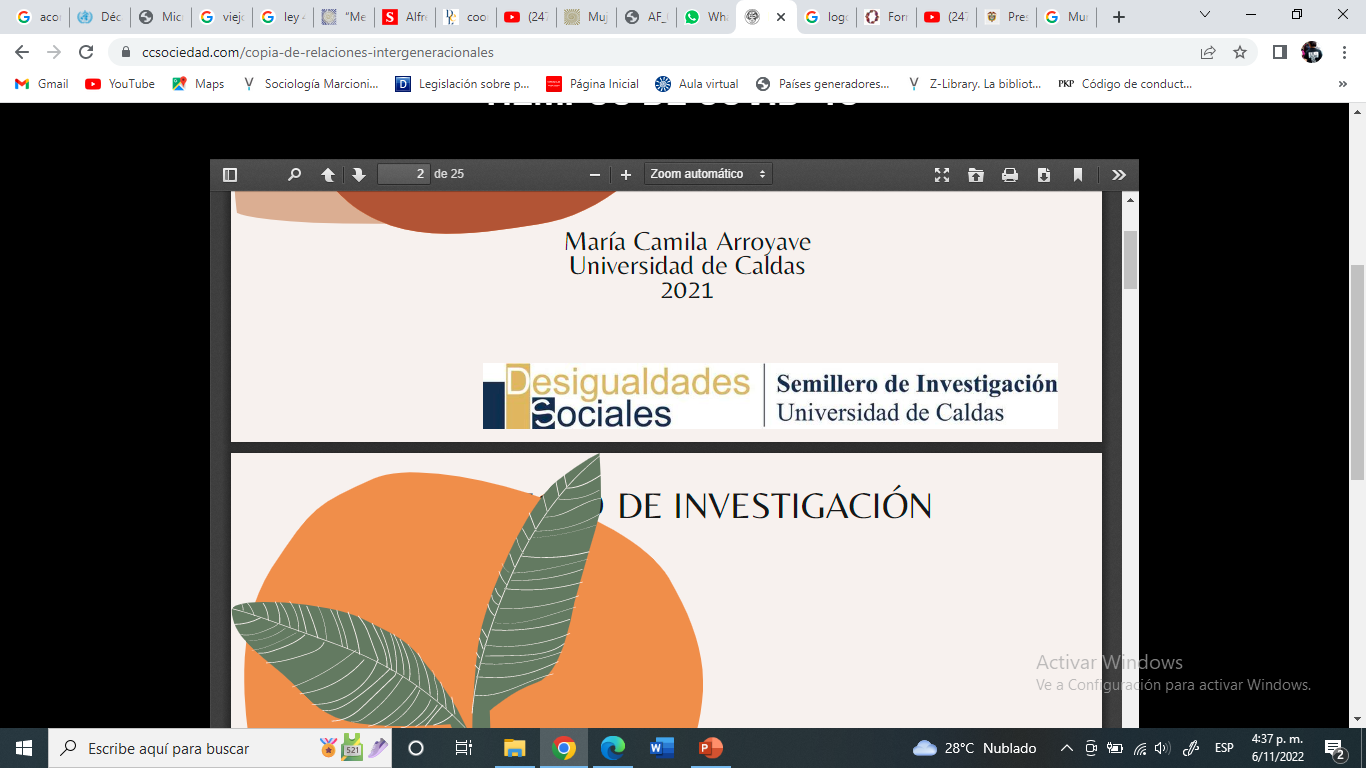 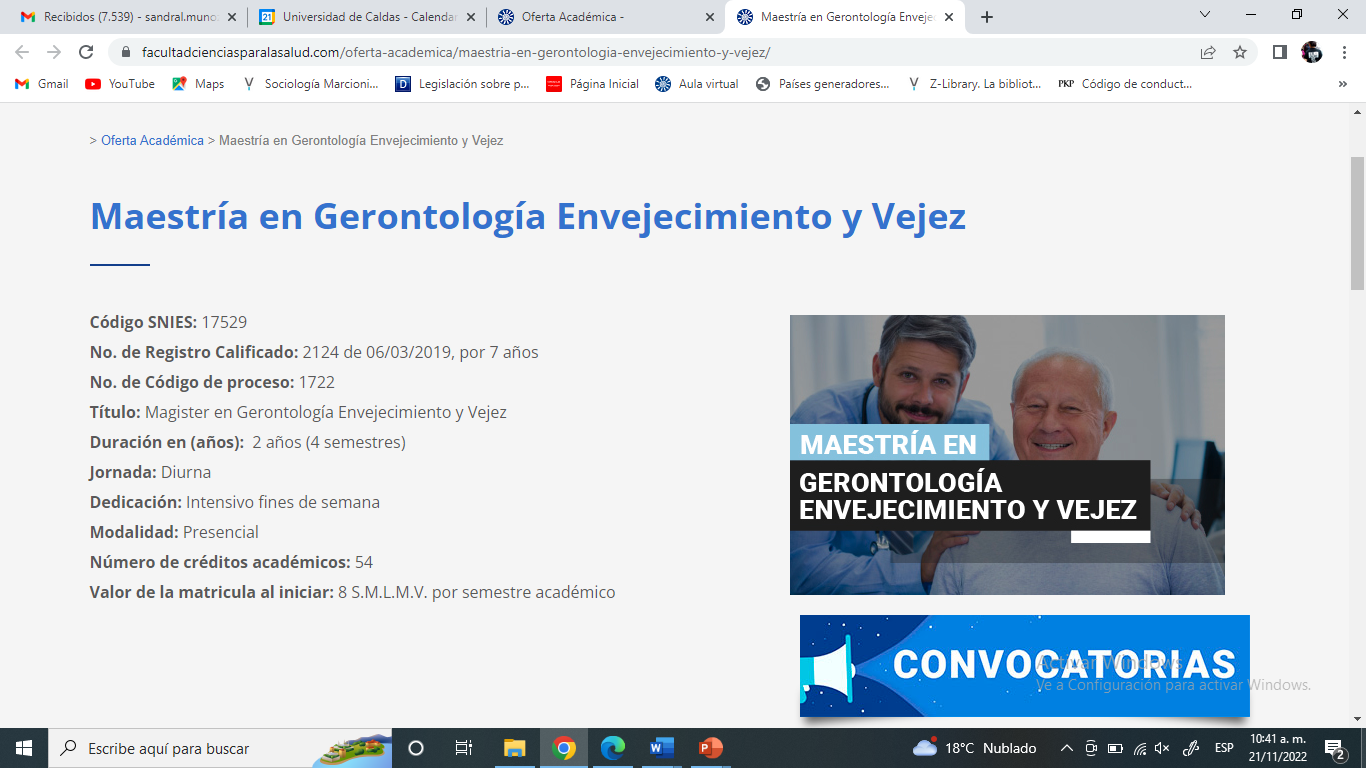 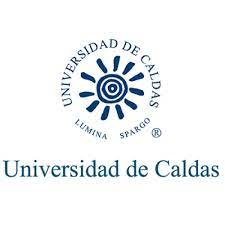 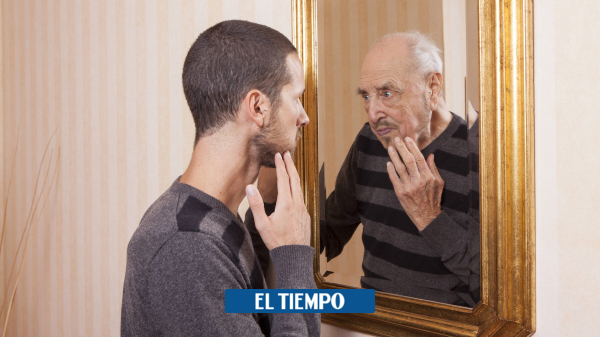 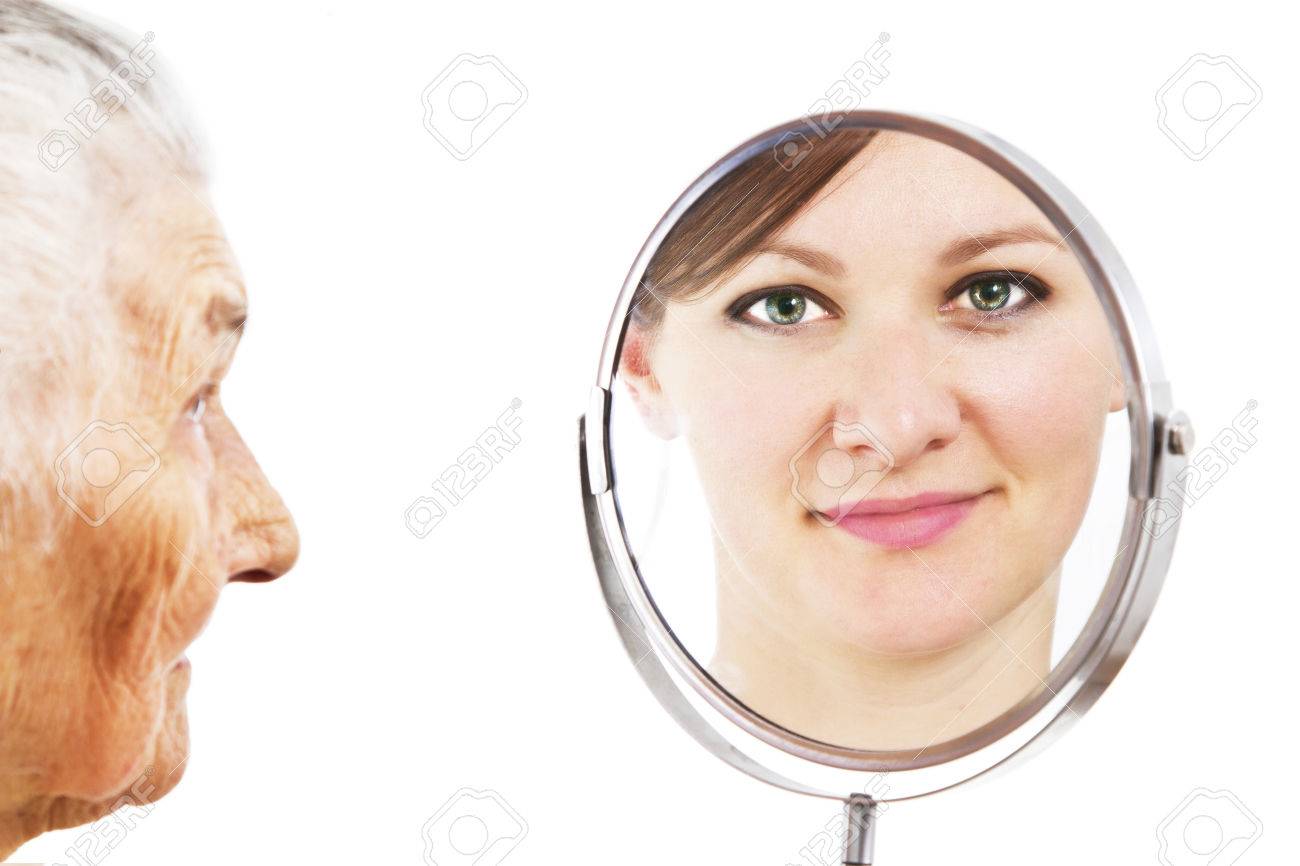 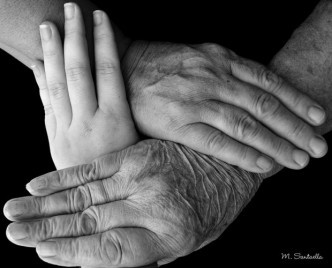 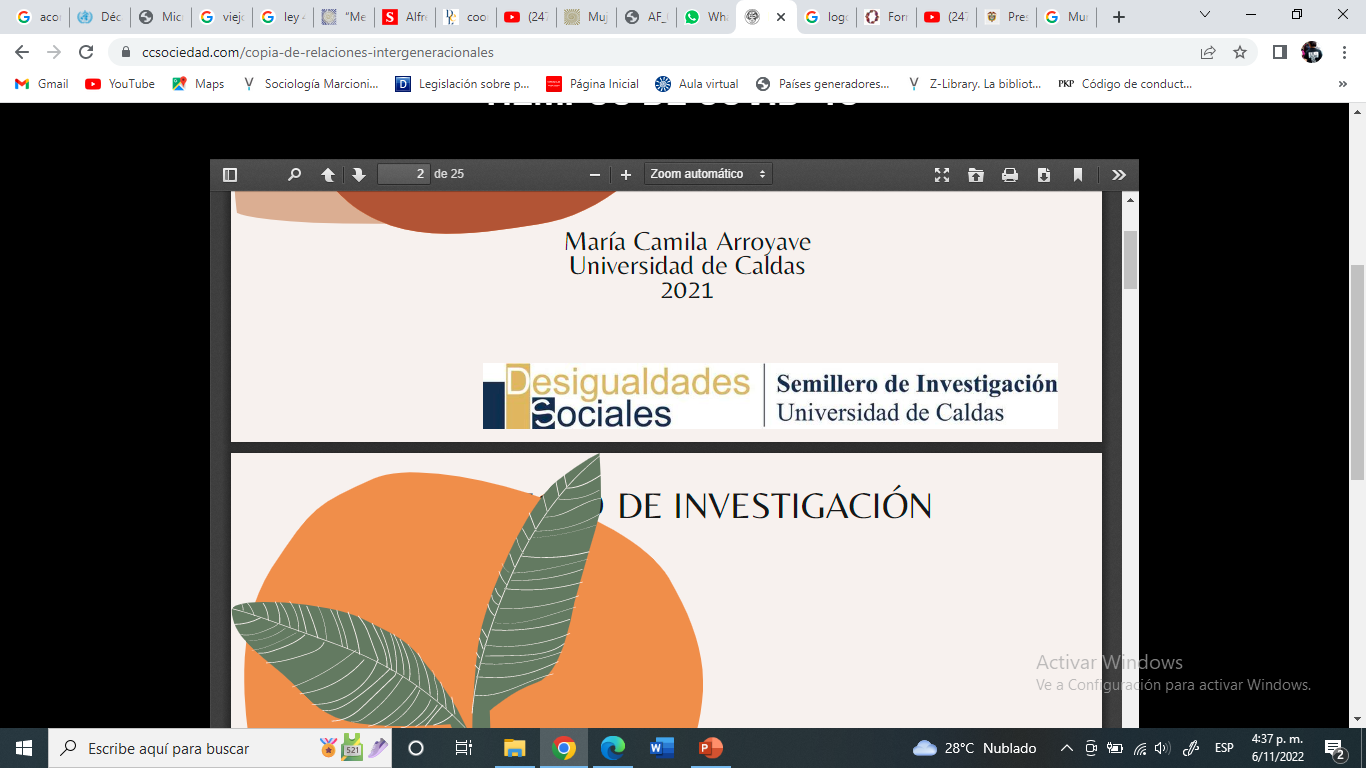